Az Office 2010 programcsomag hatékony irodai használata - újdonságok a 2003-as verzióhoz képest
Skultéti Attila
askulteti@lib.sote.hu
2011. március 24.
Tartalomjegyzék
Áttekintés, újdonságok, közös funkciók

Word
Excel
Powerpoint
Outlook

Kompatibilitás a régebbi verziókkal
Office WebApps
Néhány lehetőség bemutatása
2
Office: Irodai programcsomag, az irodai munkát megkönnyítő alkalmazásokkal, mint szövegszerkesztő, táblázatkezelő, bemutató készítő, valamint levelező program

Rendszeres az új verziók kiadása, fejlesztések, újdonságok bevezetésével, valamint az újabb operációs rendszer képességeinek kihasználása érdekében.
3
Újdonságok a legújabb Office-ban
„Fluent” kezelőfelület: 
	Menüszalagok:
	Menük helyett vizuális, a tartalomtól függő 	dinamikus eszköztárak, amik természetesen
	testreszabhatóak. 
	Az egyes funkciók csoportosítva érhetőek el.
4
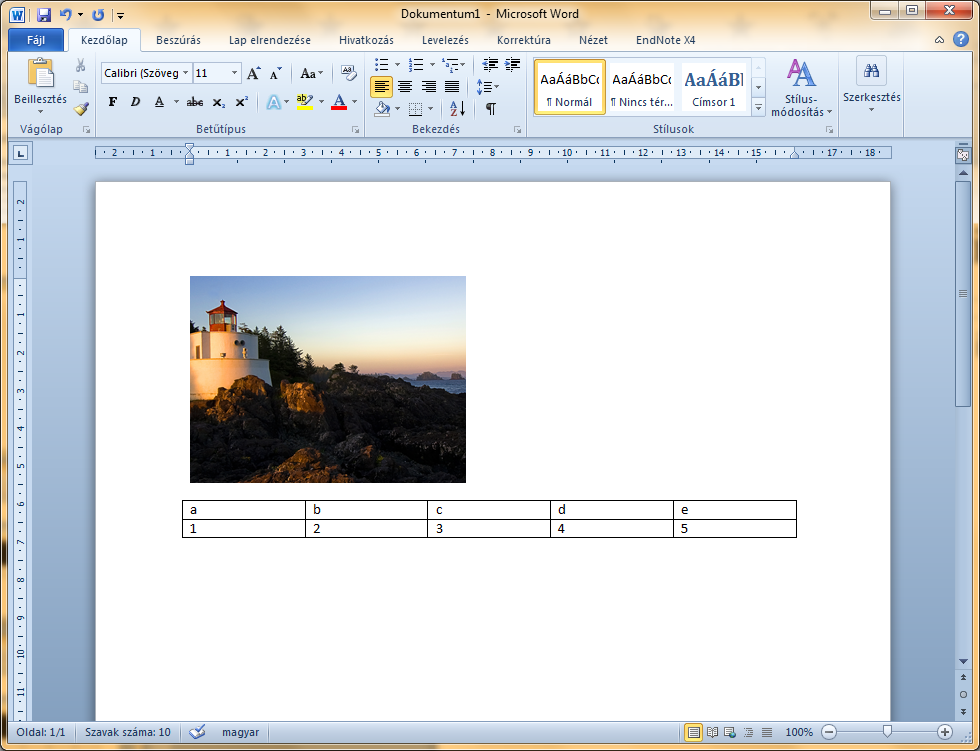 5
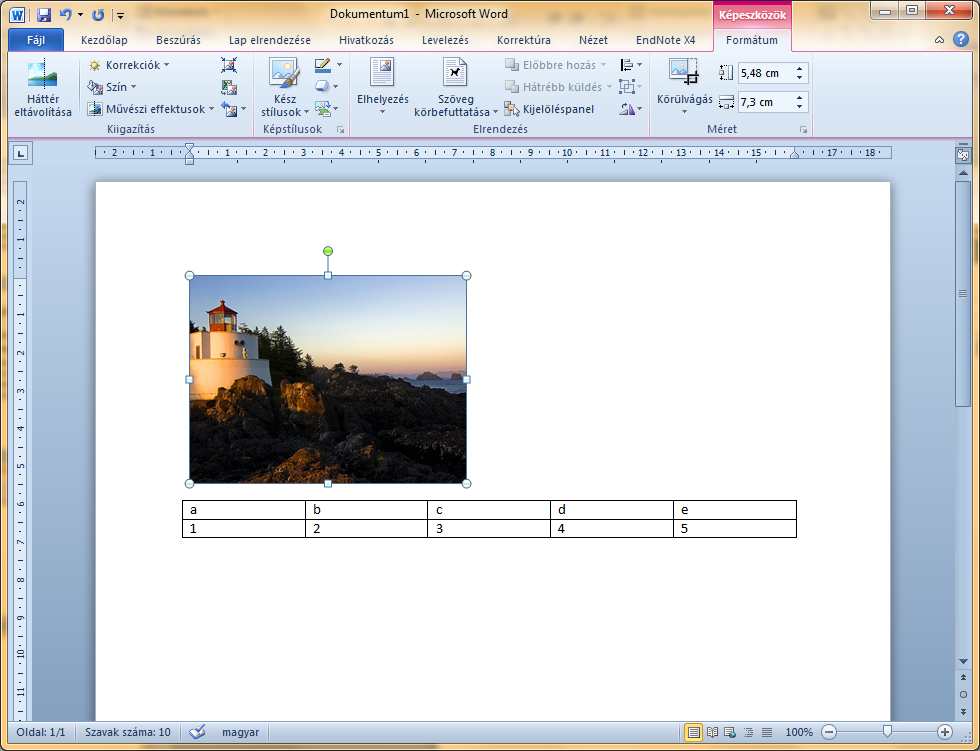 6
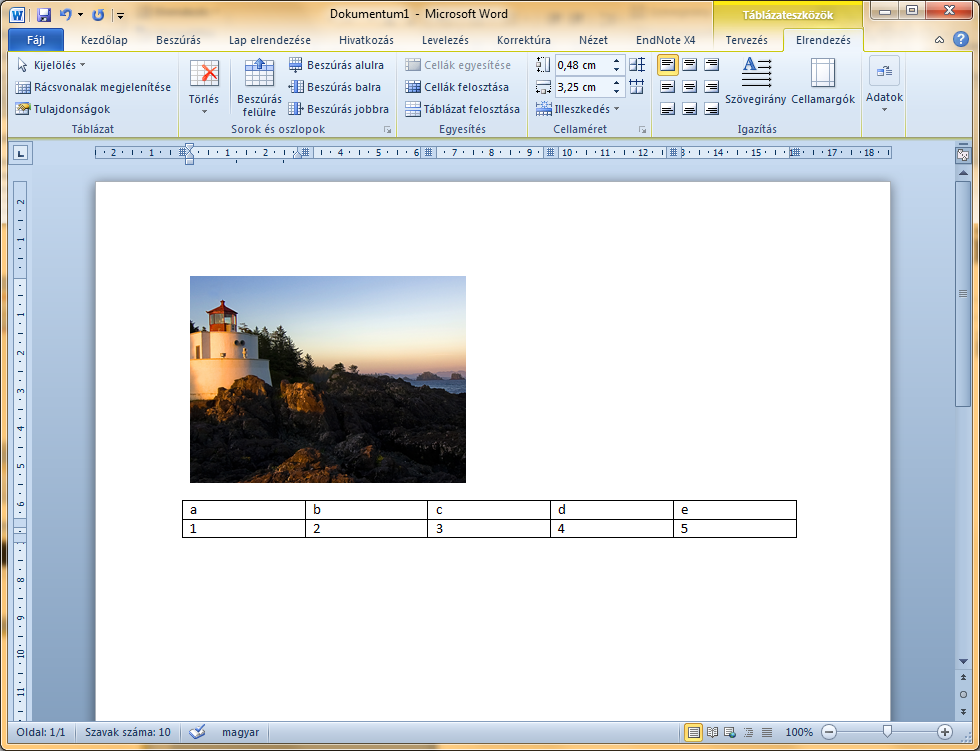 7
Újdonságok az Office 2010-ben
Backstage nézet:
A fájl műveletek elvégzése (mentés, mentés másként, megnyitás, nyomtatás stb.) egy külön erre a célra tervezett felületen
8
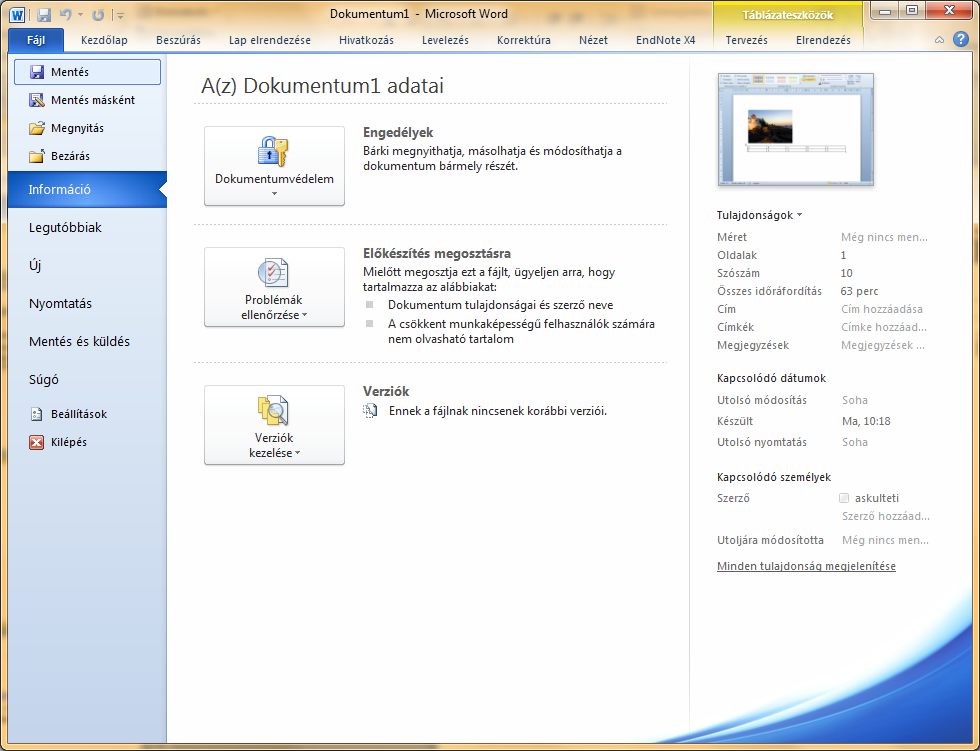 9
Újdonságok az Office 2010-ben
Könnyebb testreszabhatóság,mind a menüszalagokat, mind az állapotsort testre szabhatjuk.

Gyorselérésű eszköztárt tudunk létrehozni
10
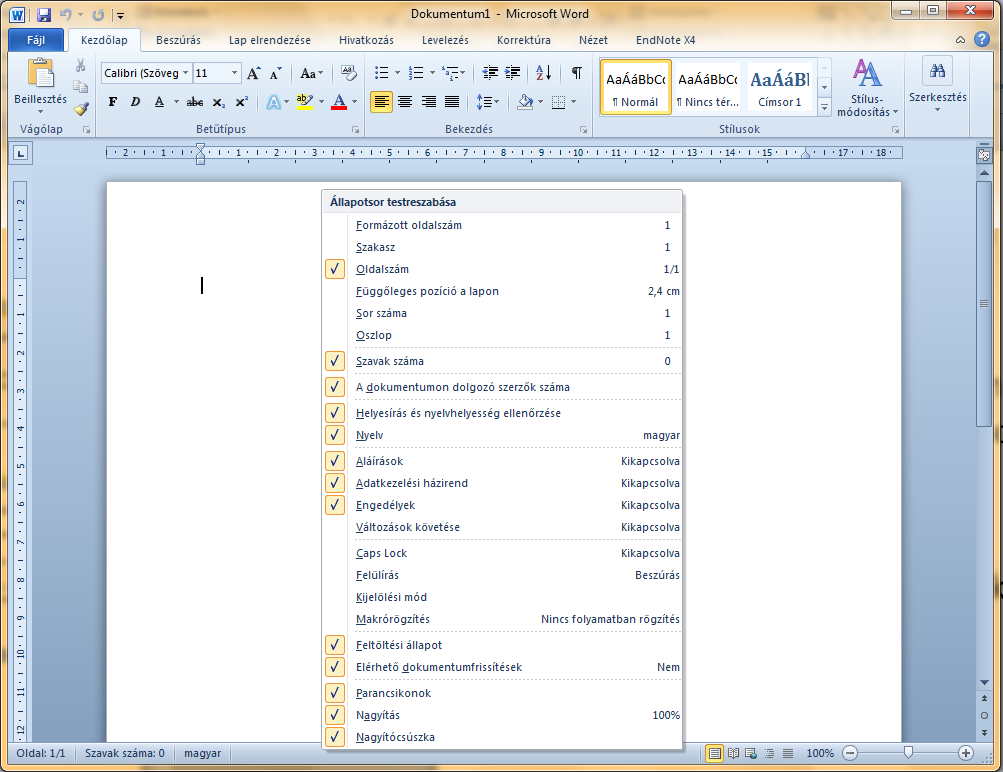 11
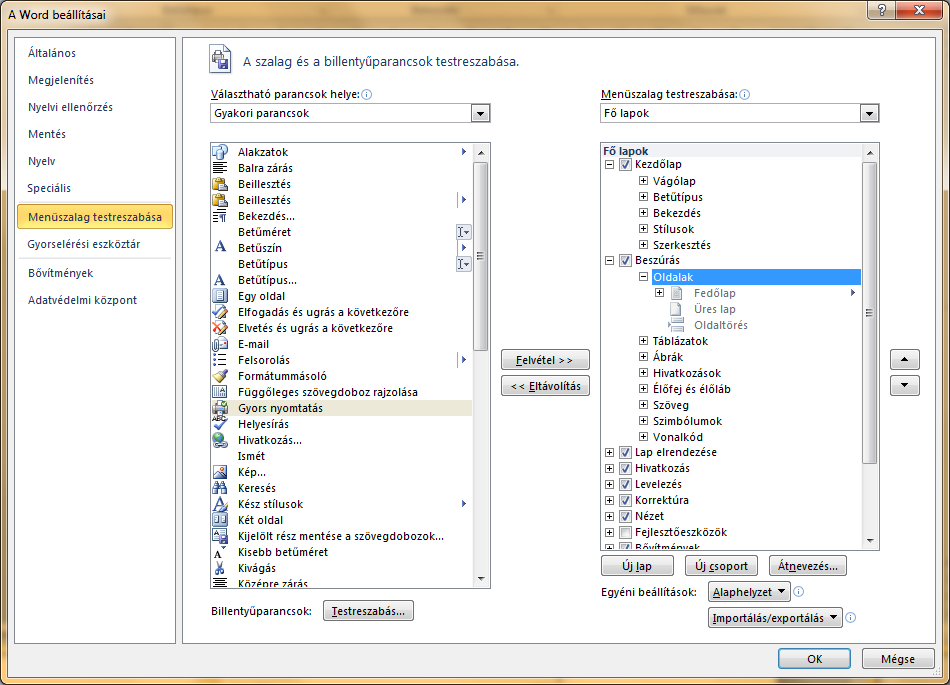 12
Gyorselérésű eszköztár
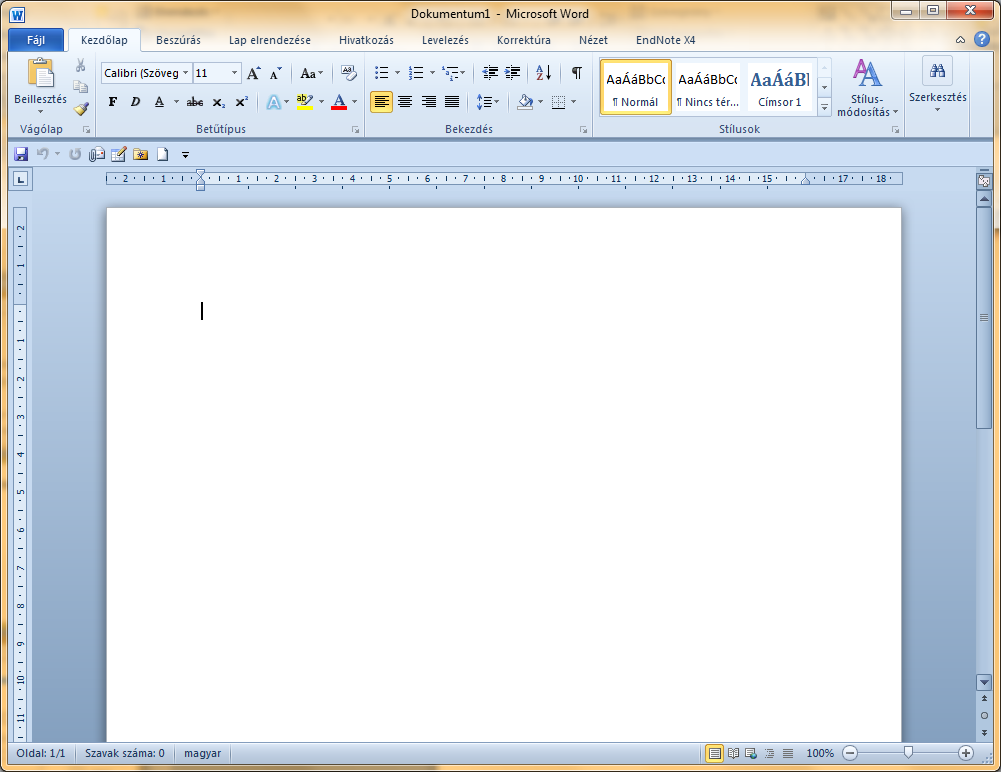 13
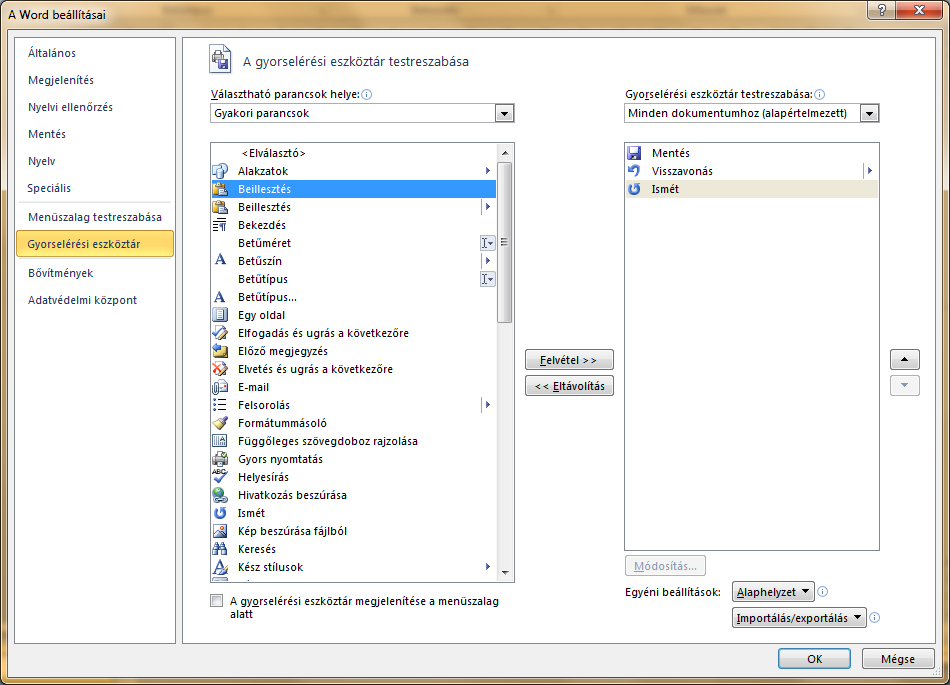 14
Újdonságok az Office 2010-ben
Webes használat (WebApps)

Mentés Webre, megosztás és küldés email-ben

Fájlkonverziók (egyszerű átalakítás például PDF formátumba)
15
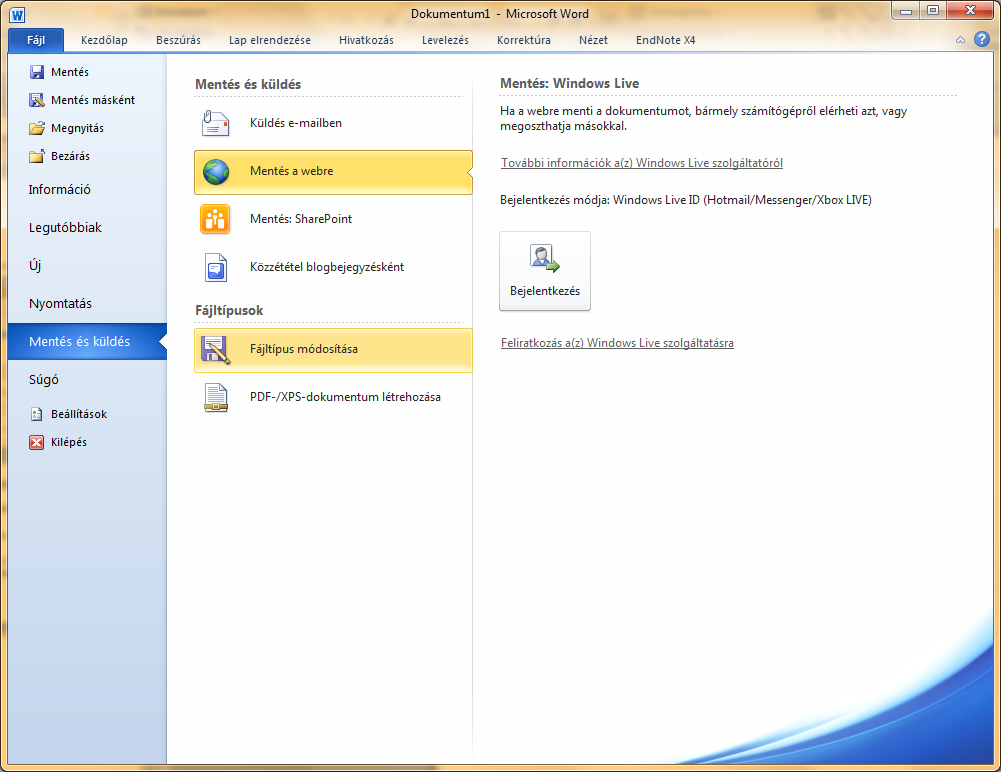 16
Újdonságok az Office 2010-ben
Adatvédelmi központ:

Makrók, ActiveX vezérlők korlátozása és tiltása

Internetről és hálózati meg hajtókról származó fájlok szerkesztésének korlátozása
17
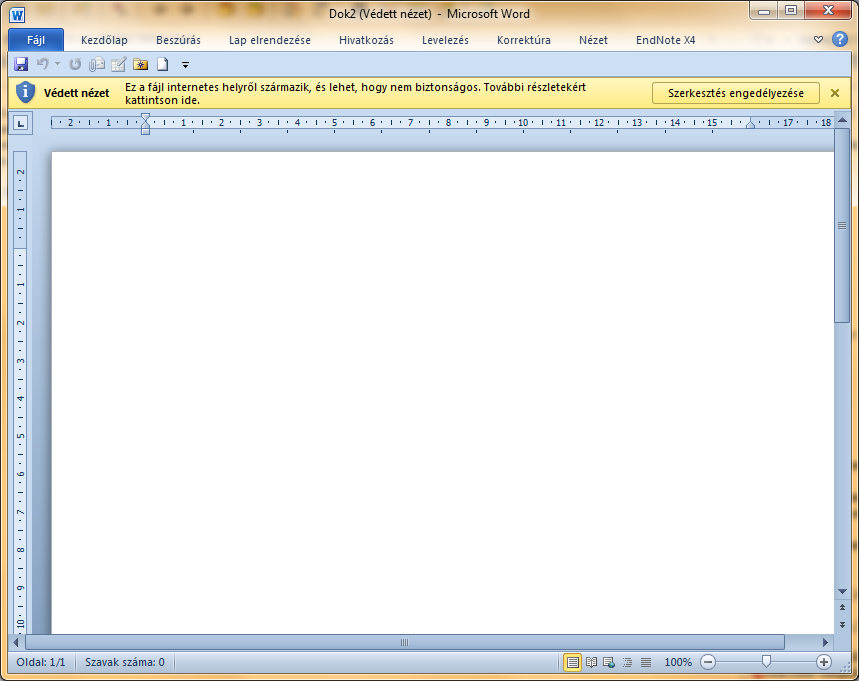 18
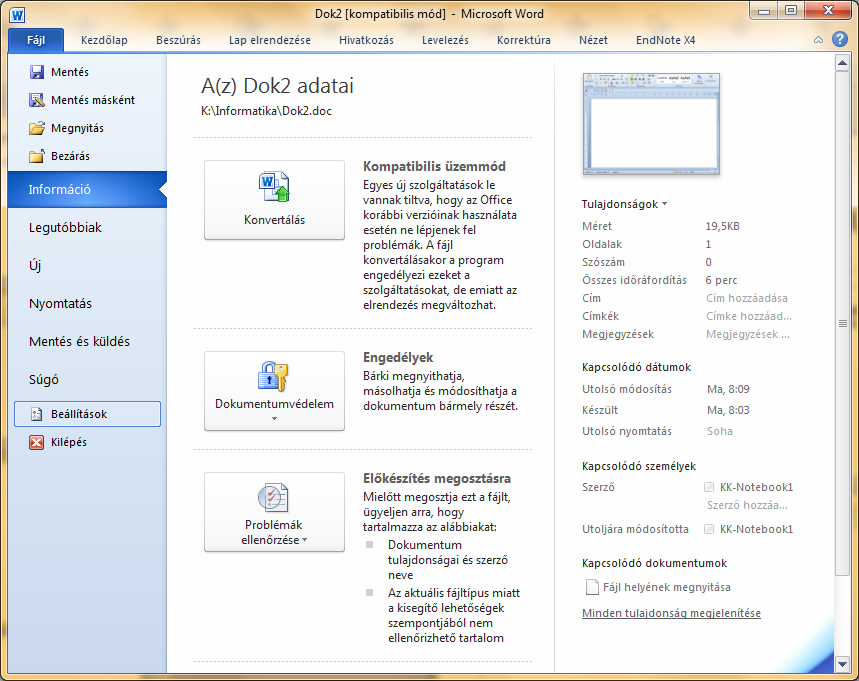 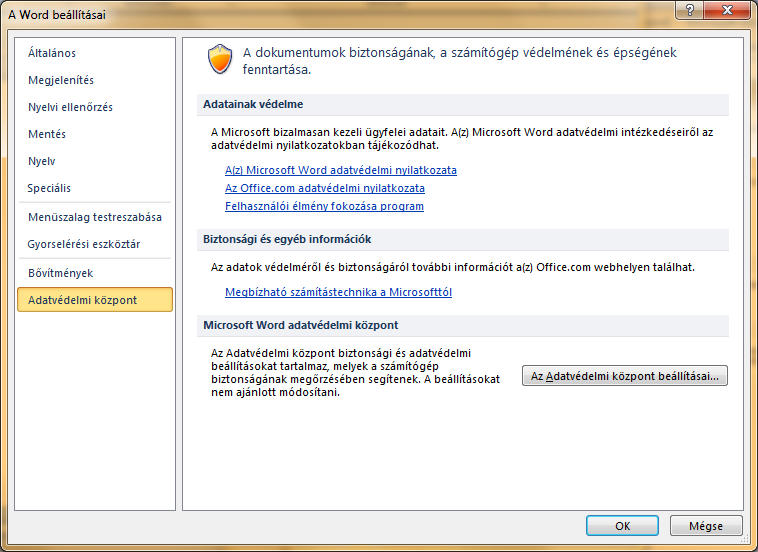 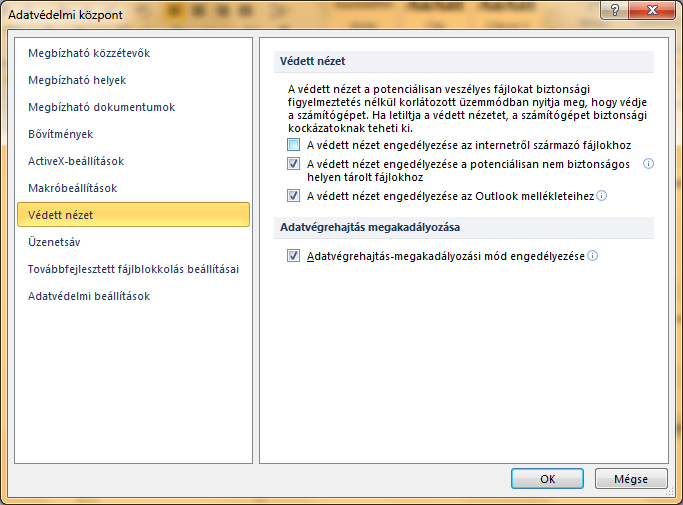 19
Word 2010
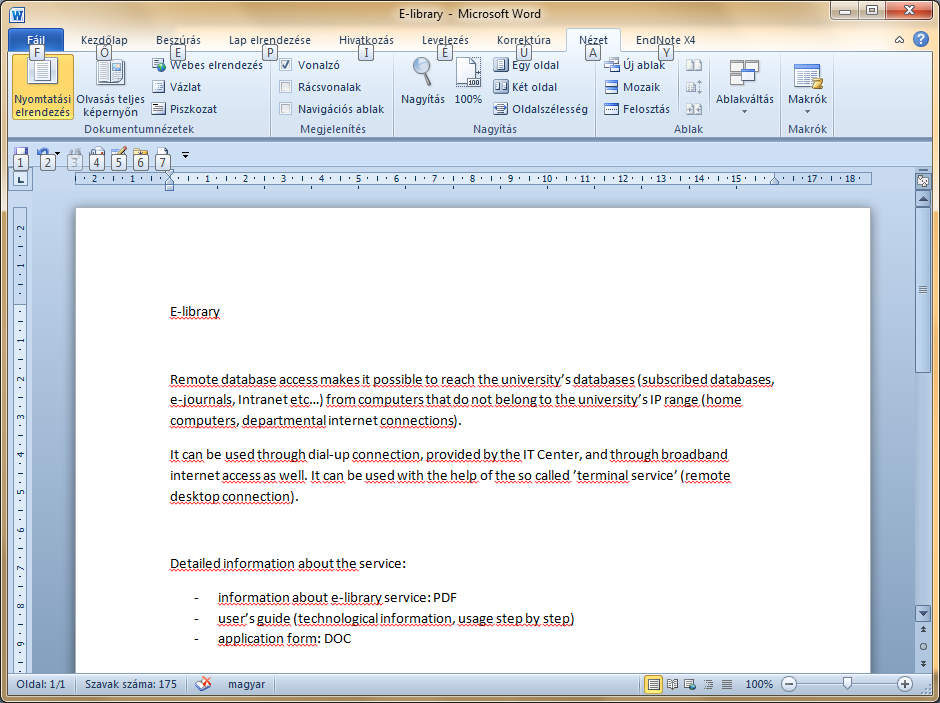 20
Word 2010 – változtatások azonnali megjelenése
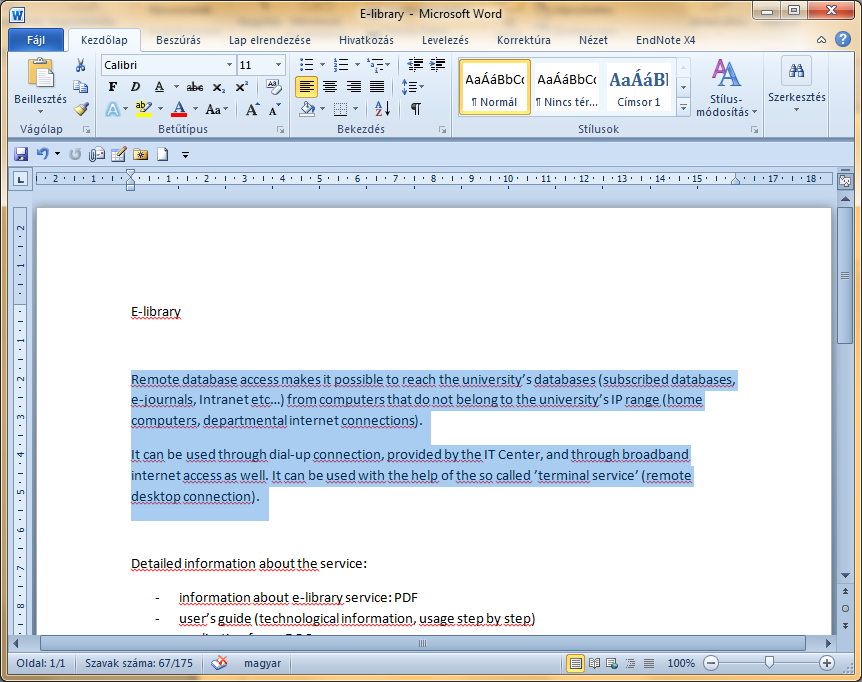 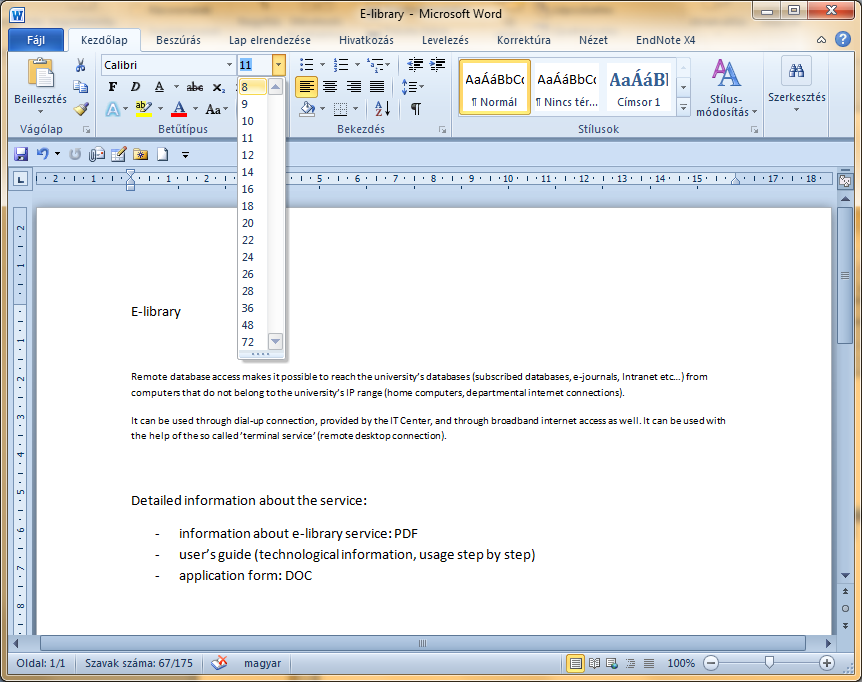 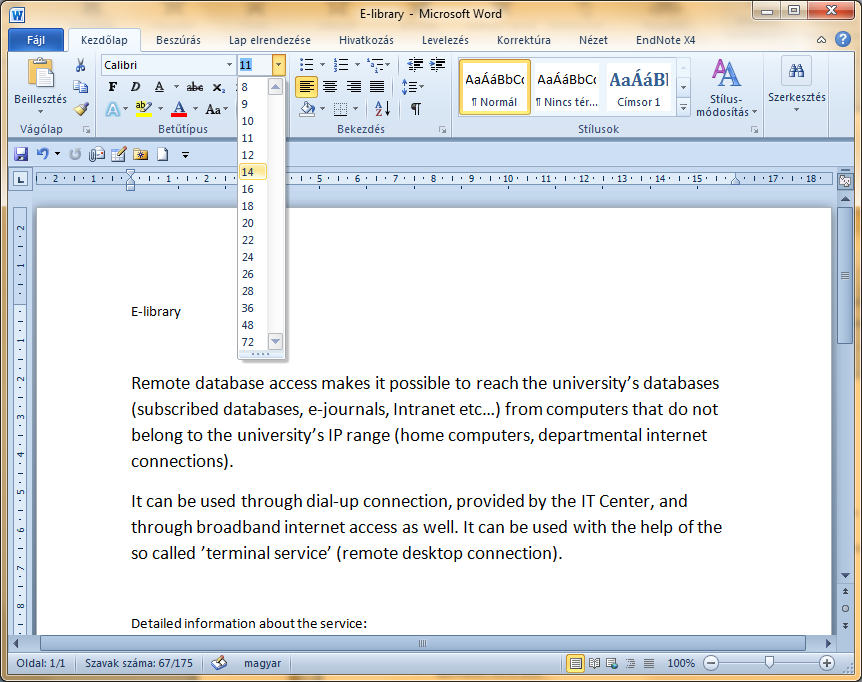 21
Word 2010 Navigációs ablak
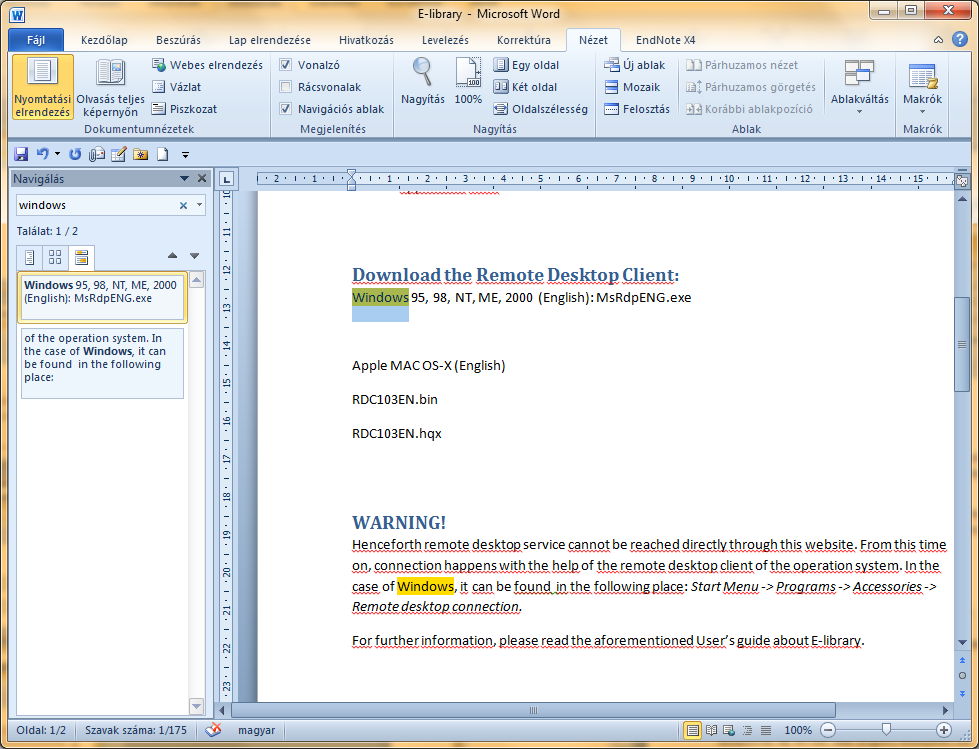 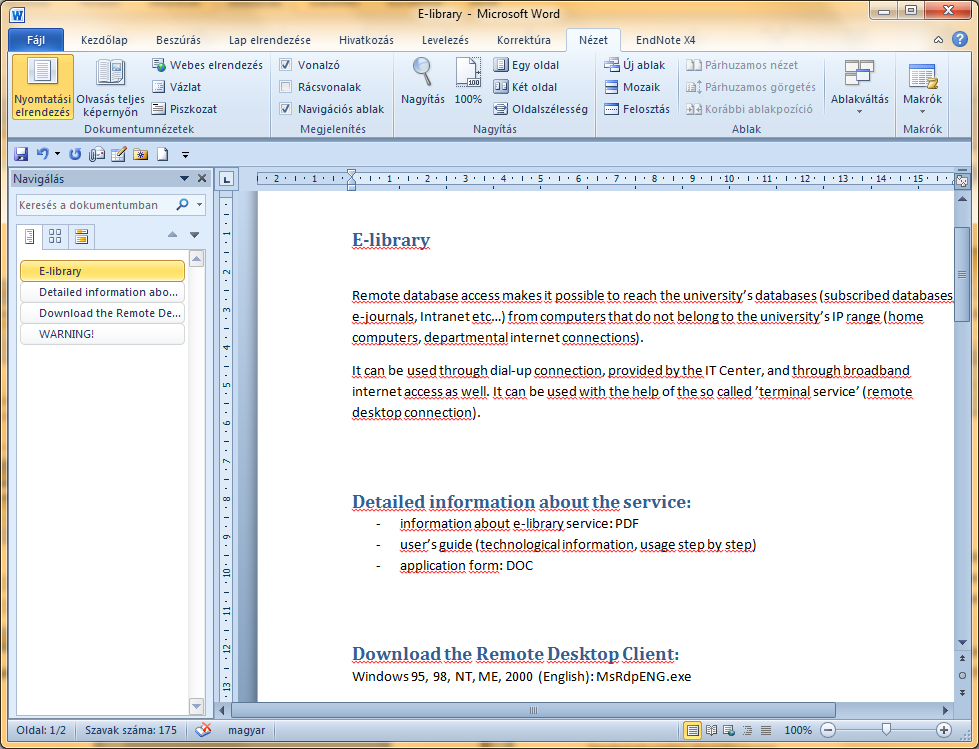 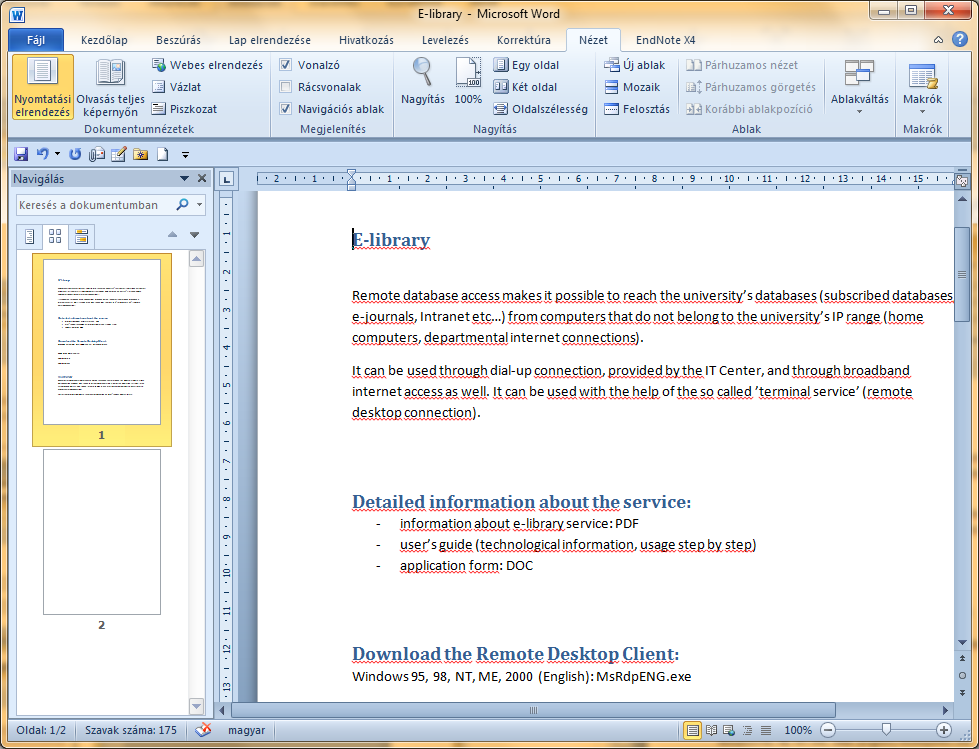 22
Word 2010 Hivatkozások - képaláírás
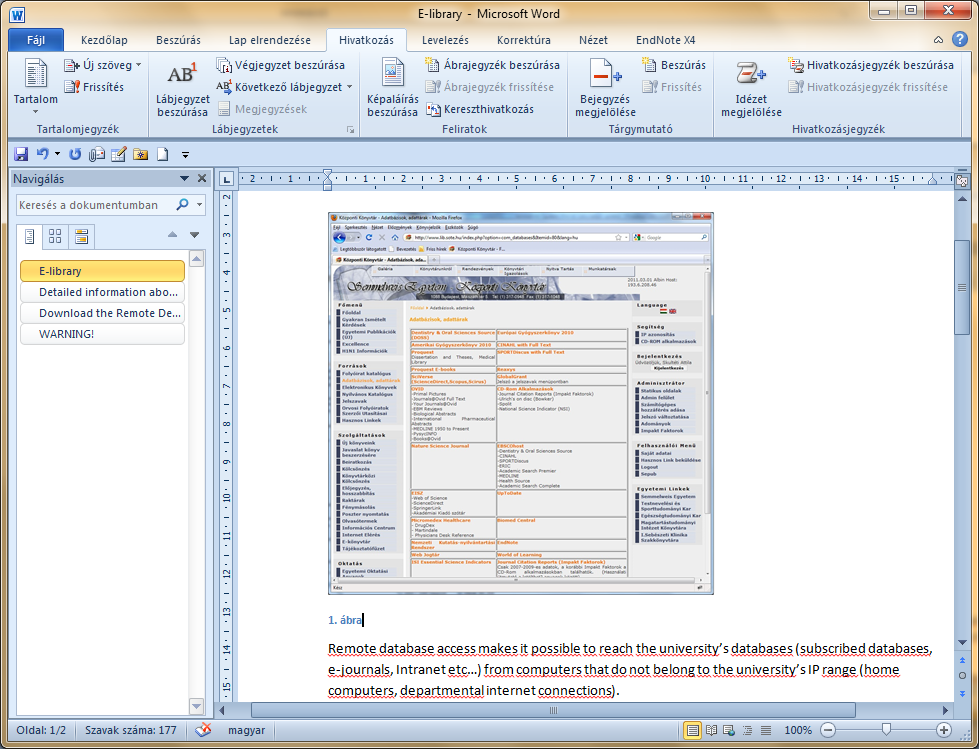 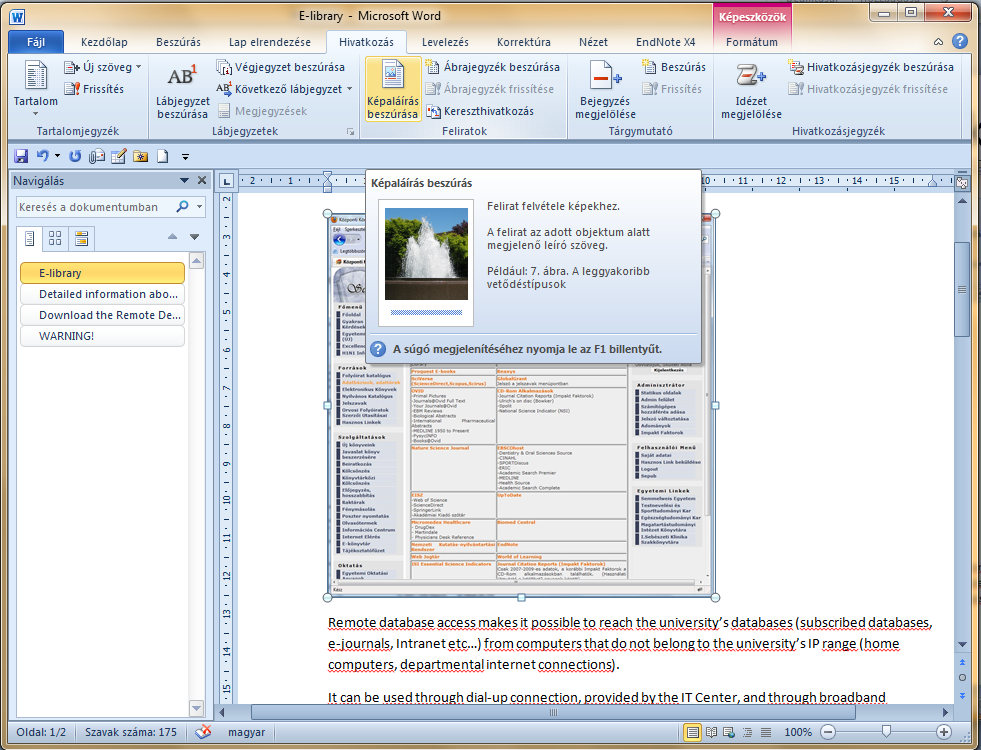 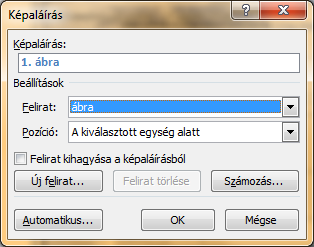 23
Word 2010 Hivatkozások - képaláírás
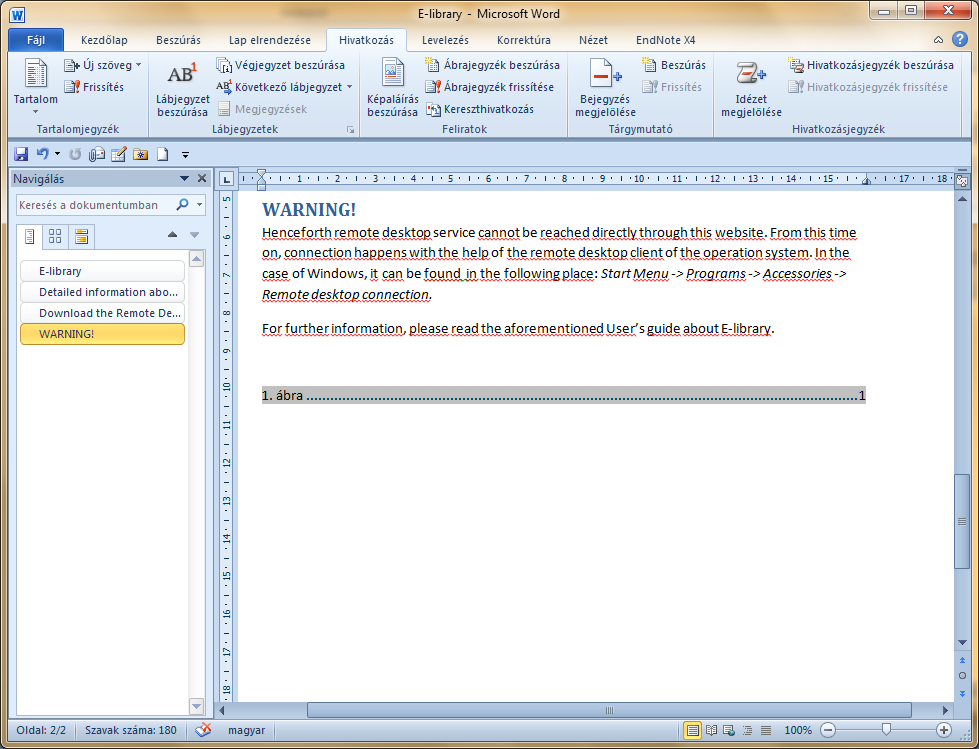 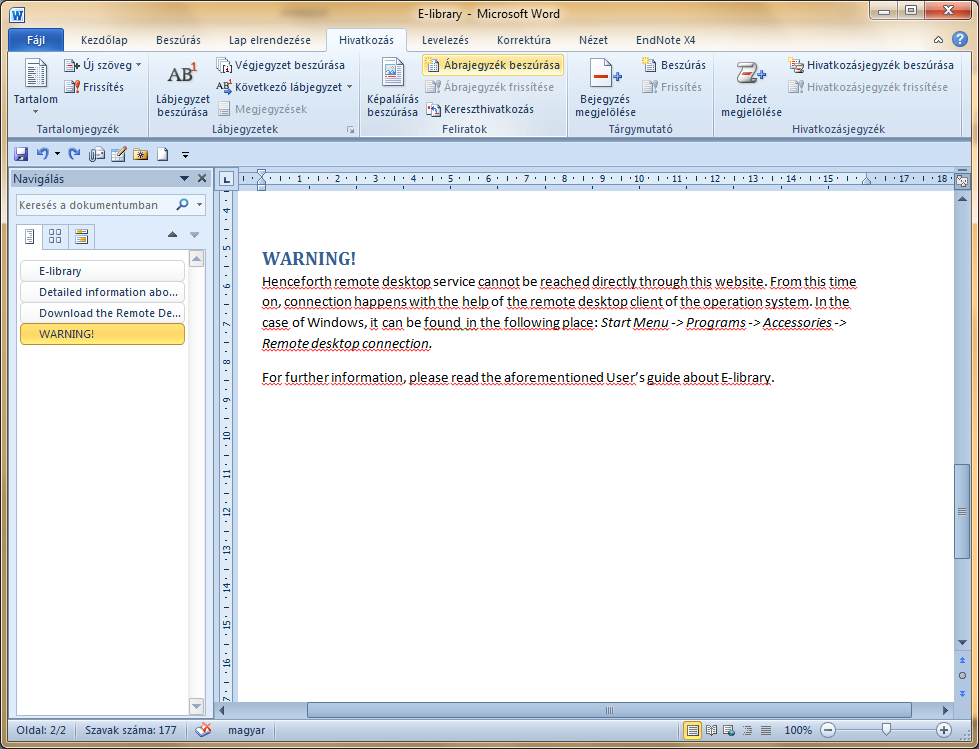 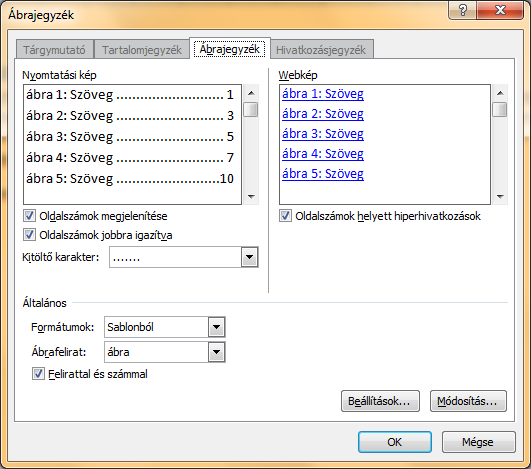 24
Excel 2010
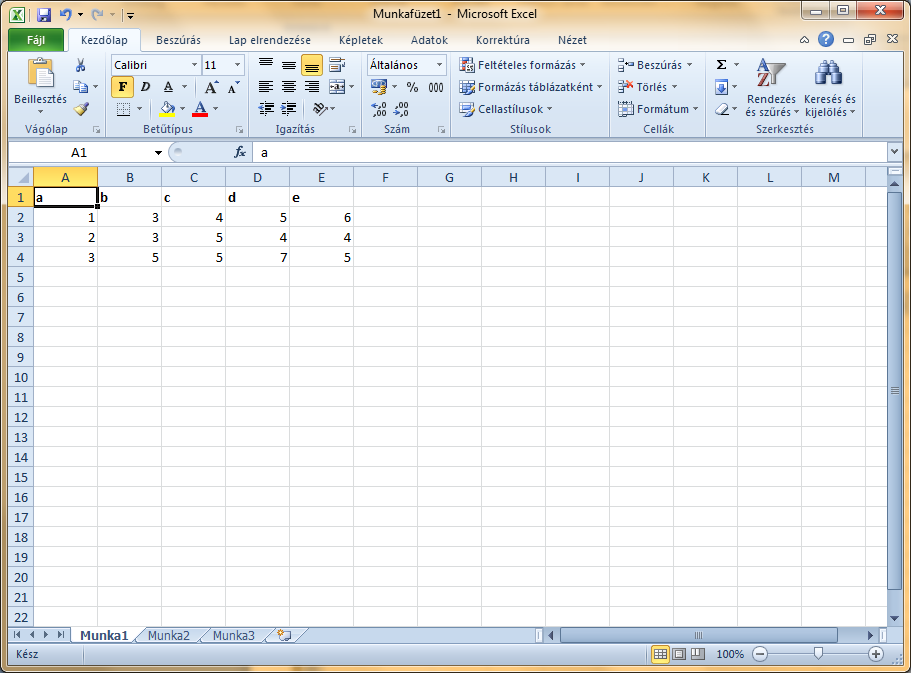 25
Excel 2010 cellastílusok
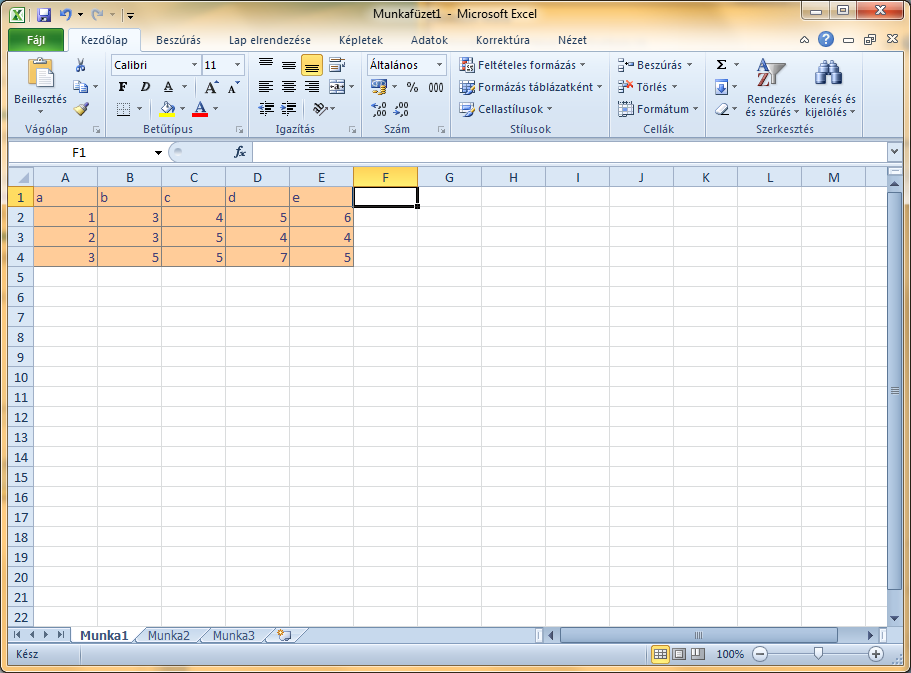 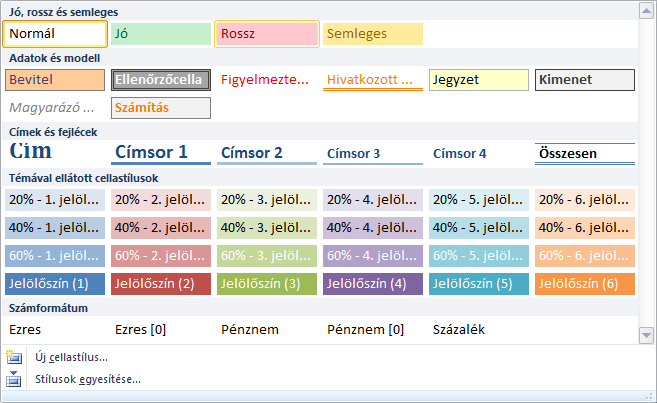 26
Excel 2010 adatok rendezése
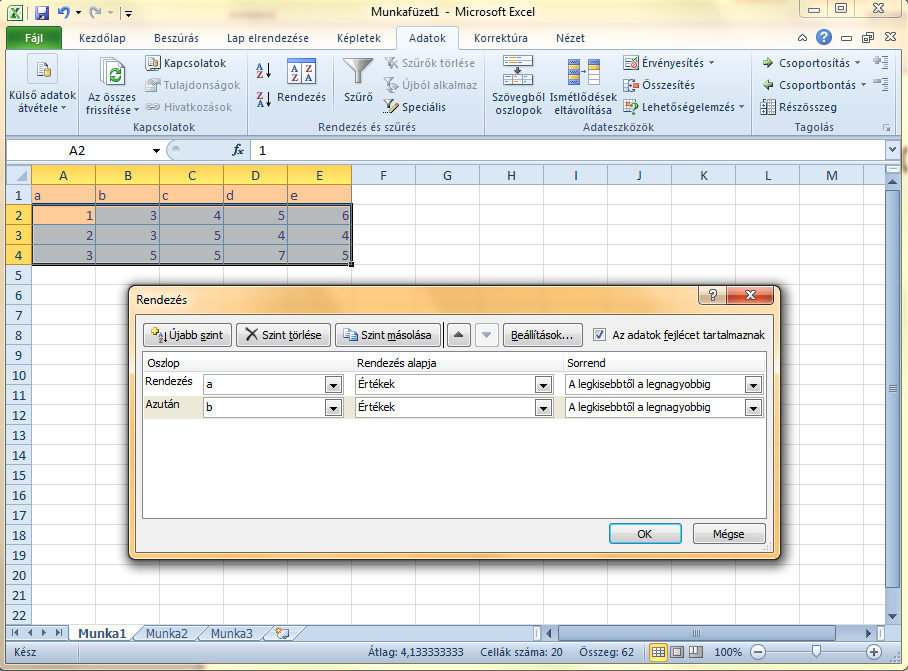 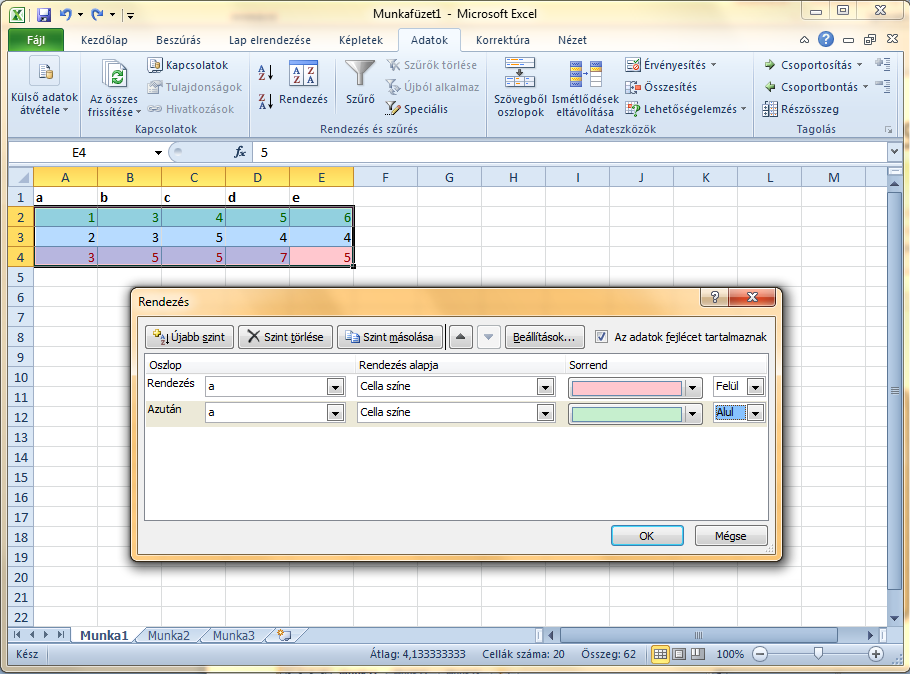 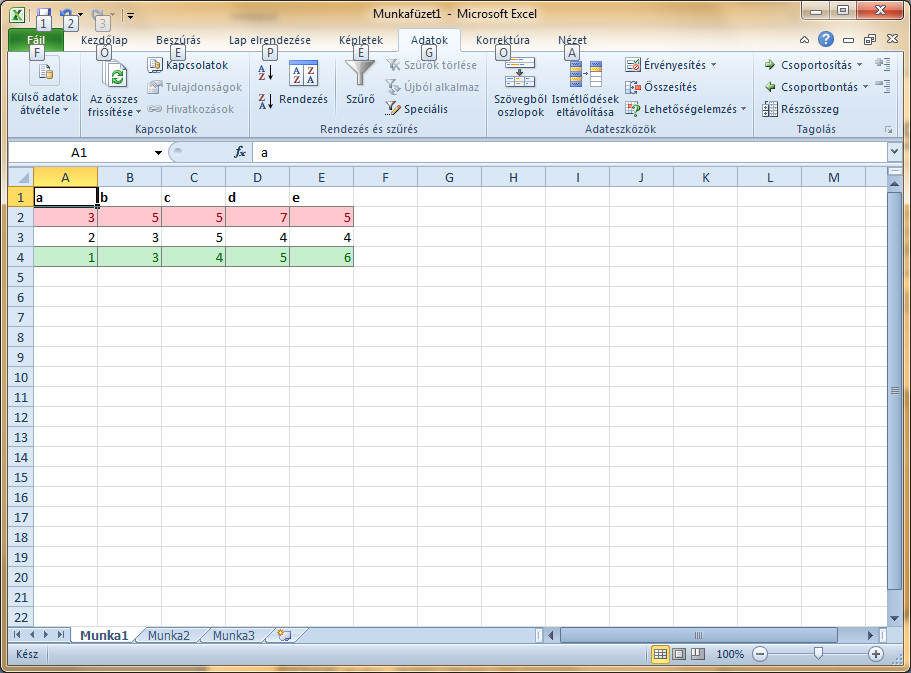 27
Excel 2010 diagramok
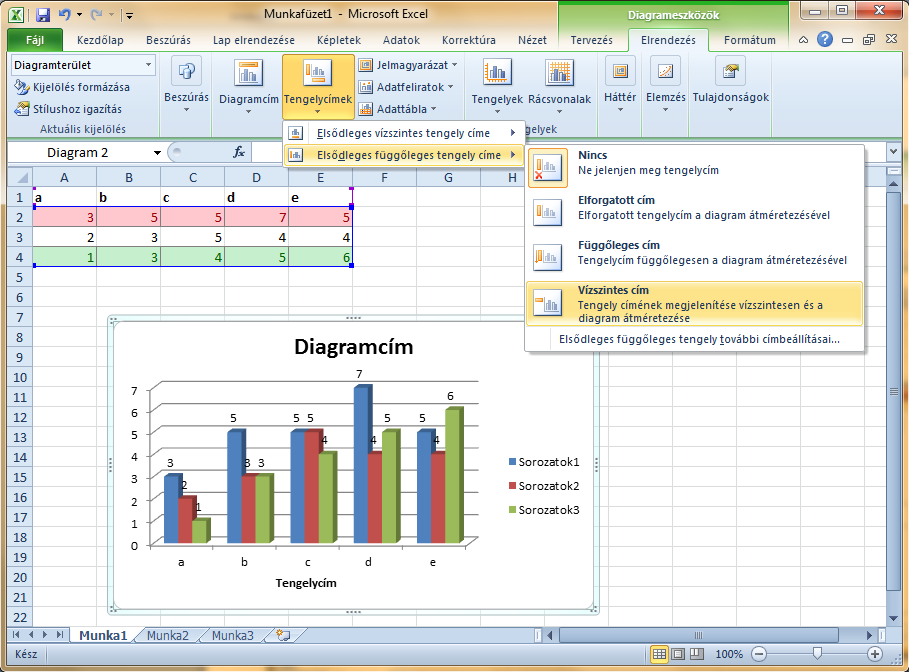 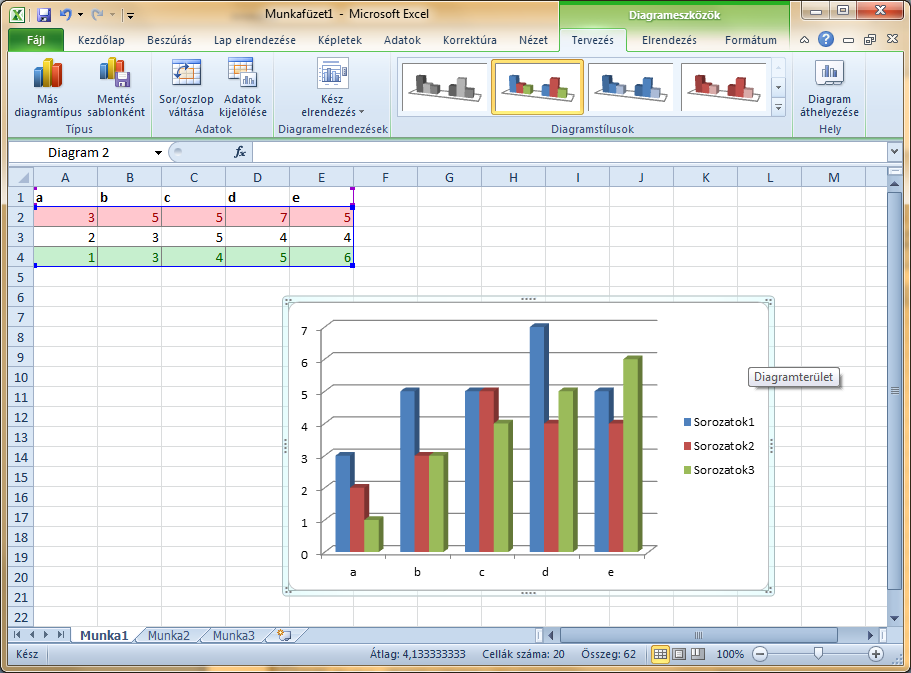 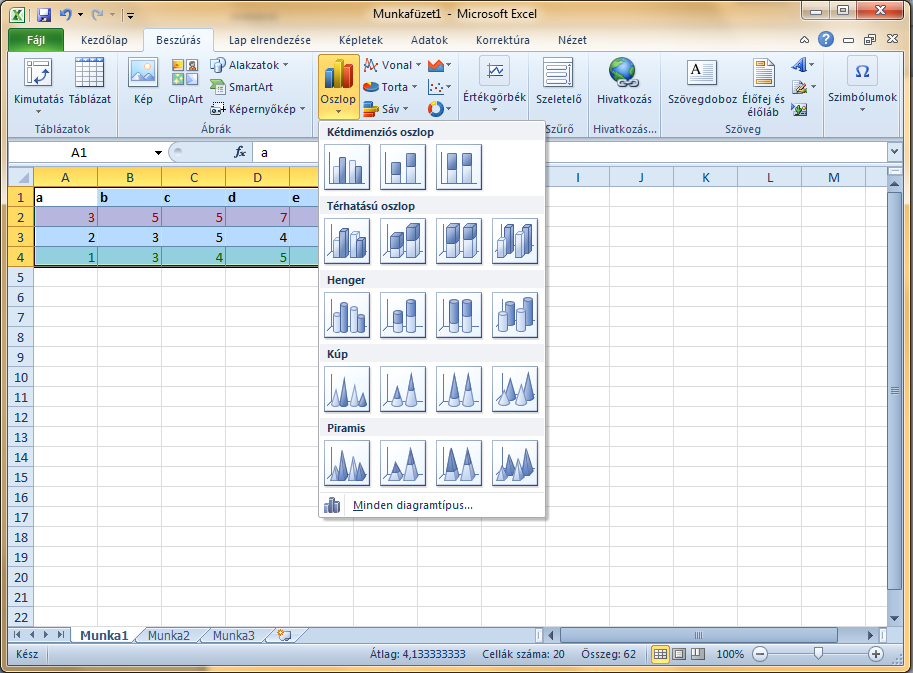 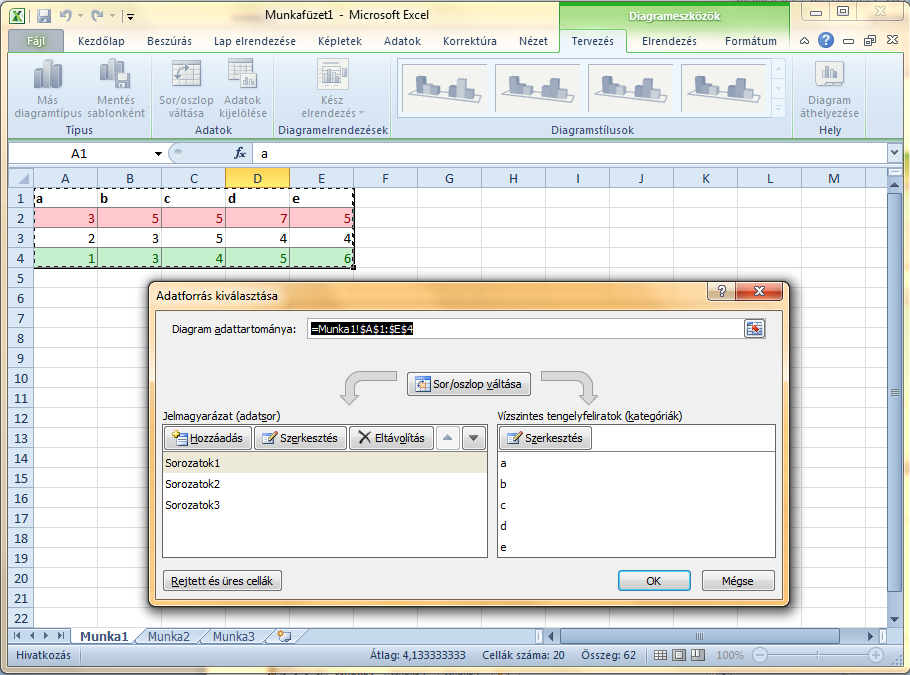 28
PowerPoint 2010
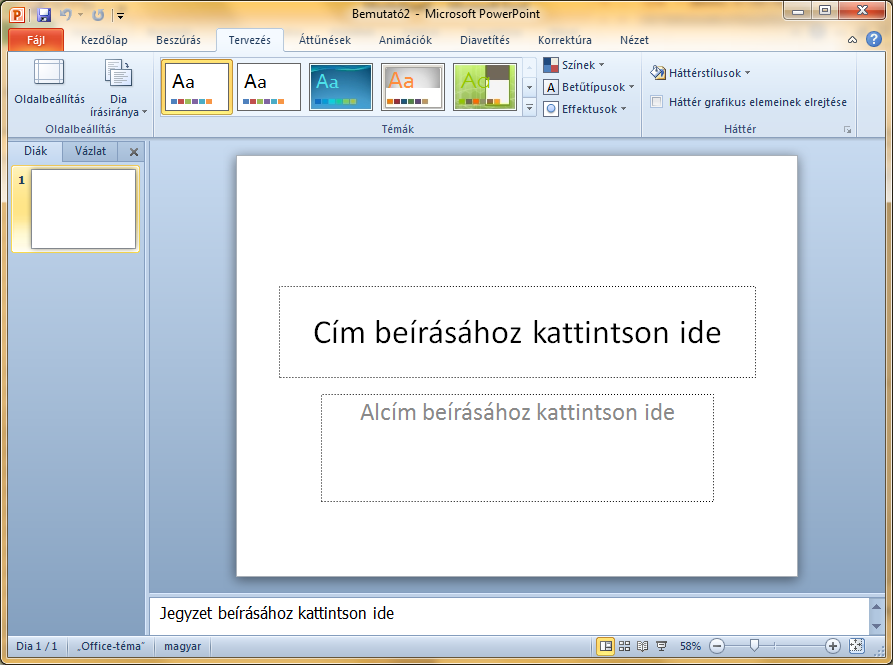 29
PowerPoint 2010 stílusok
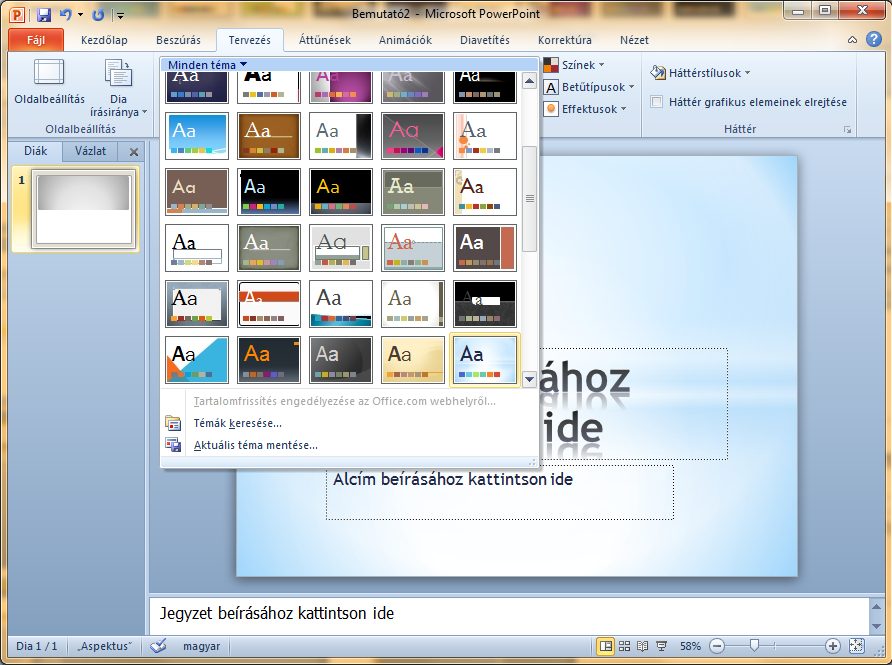 30
PowerPoint 2010 animációk
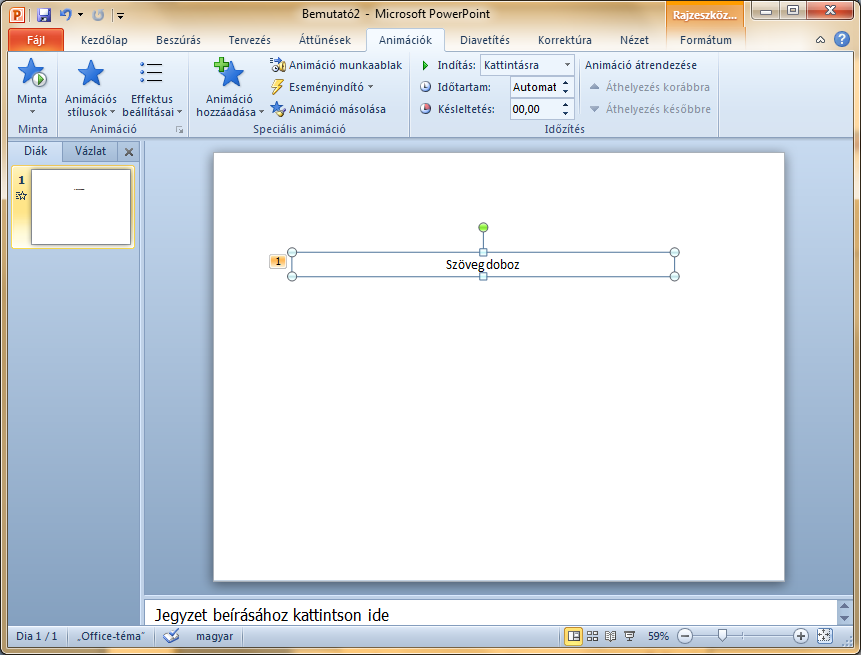 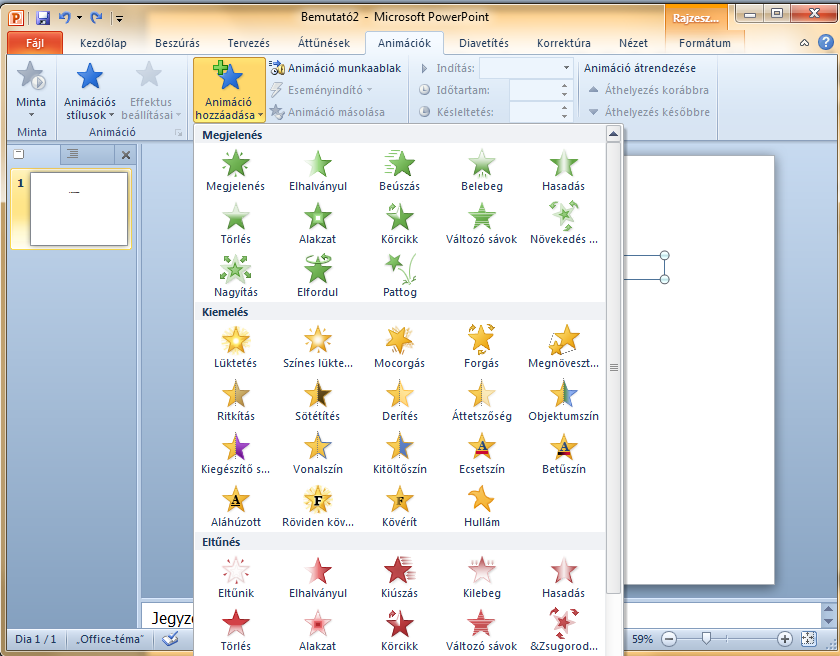 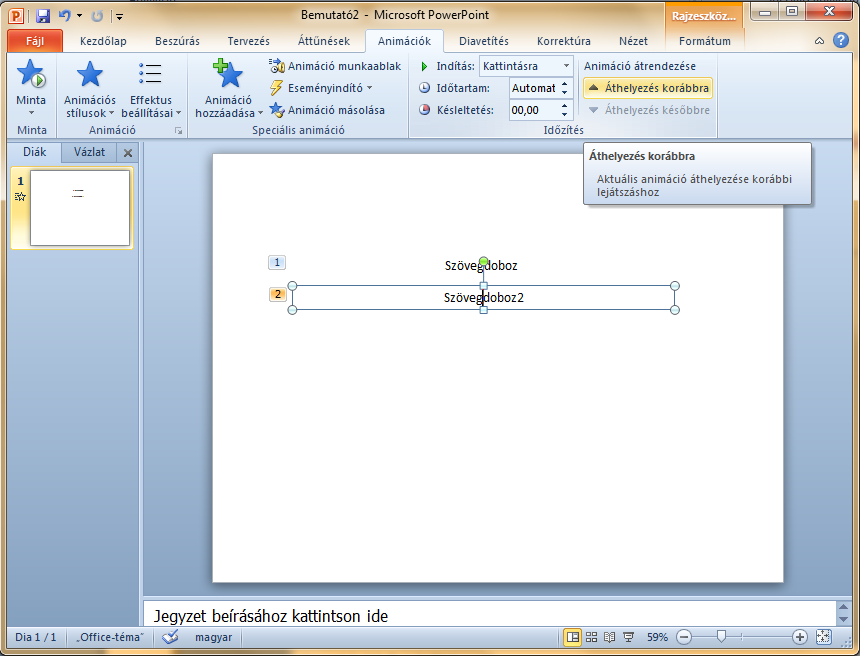 31
PowerPoint 2010 áttünések
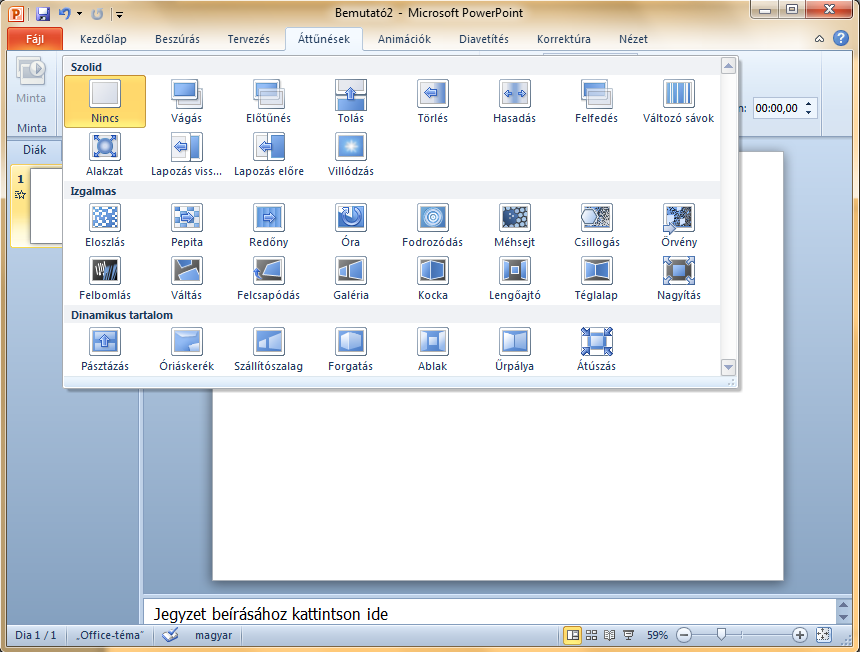 32
PowerPoint 2010 áttünések
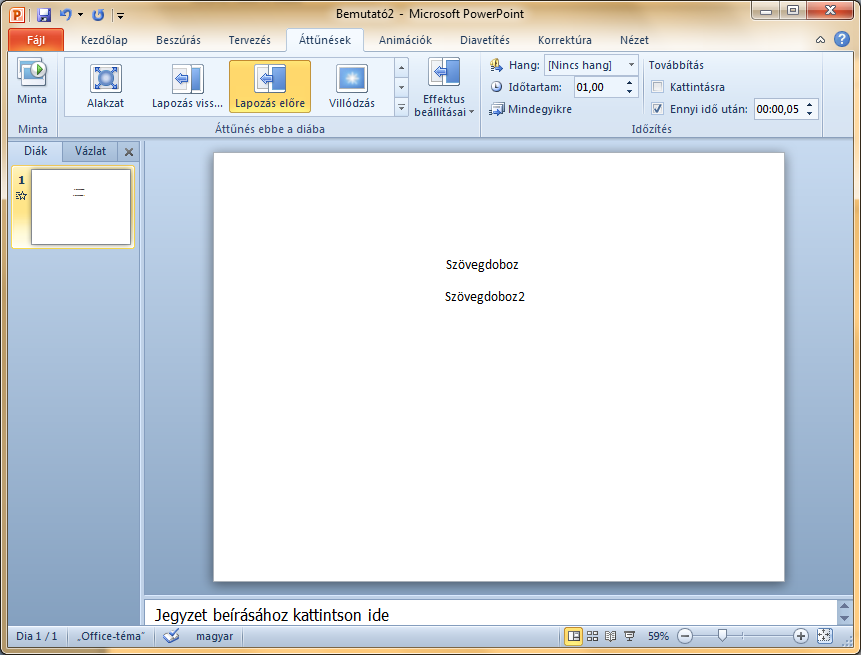 33
PowerPoint 2010 SmartArt
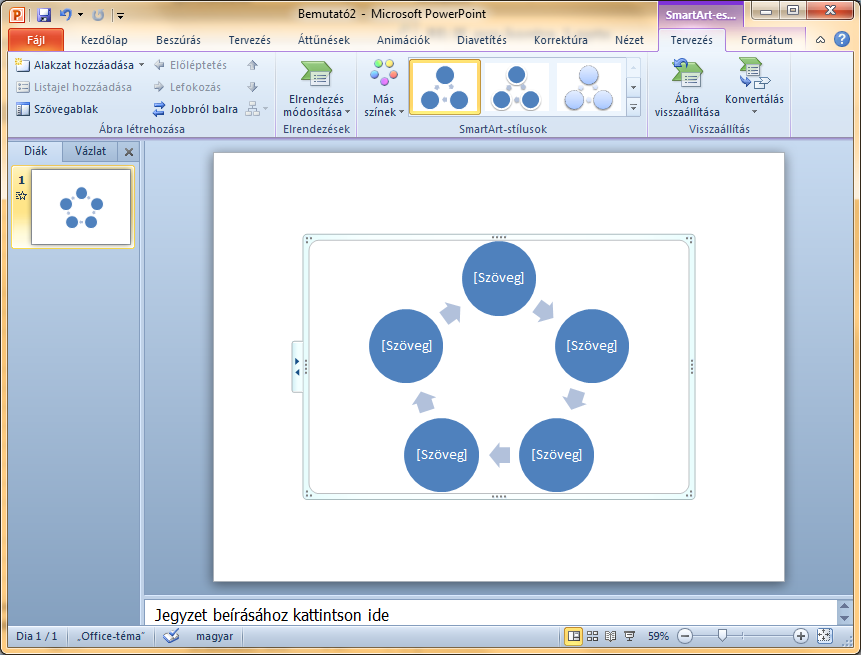 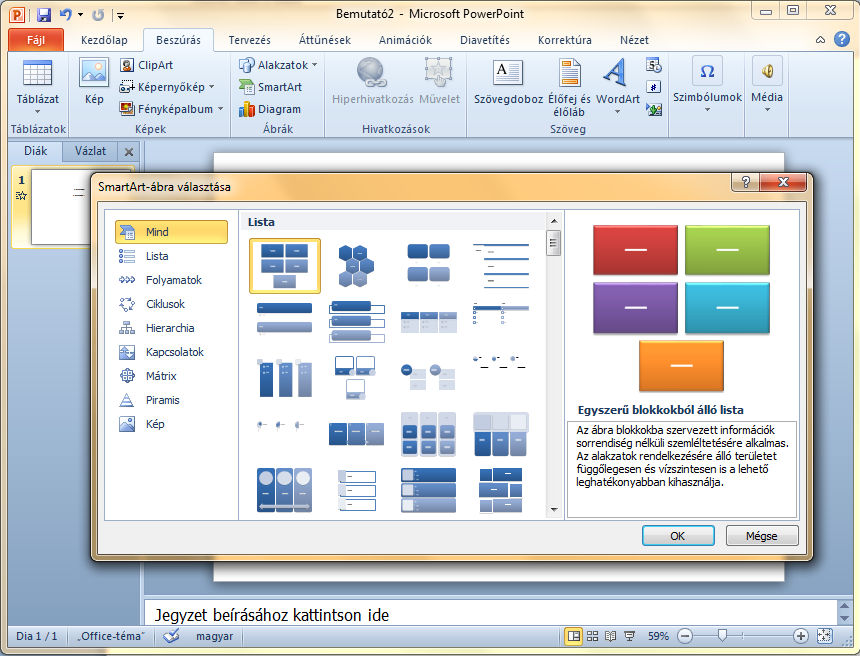 34
Outlook
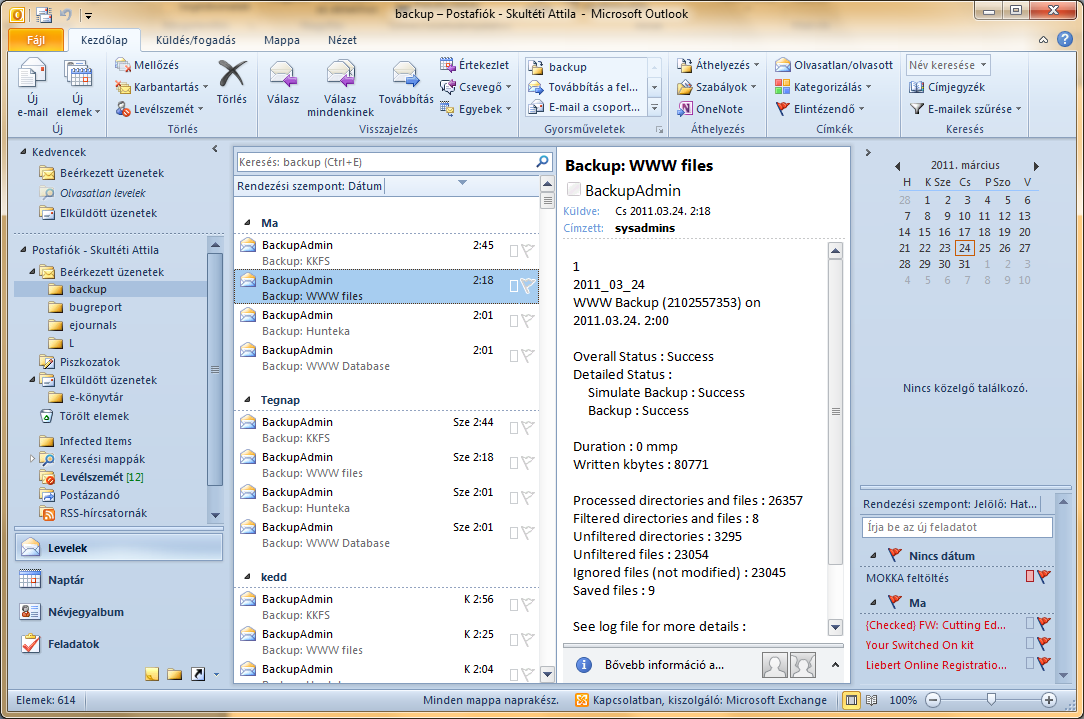 35
Kompatibilitás régebbi verziókkal
Mentés másként: Word 97-2003-as verziójú dokumentum

Garantált kompatibilitás a régebbi verziójú Office programokkal, azonban egyes funkciók elveszhetnek, átalakulhatnak
36
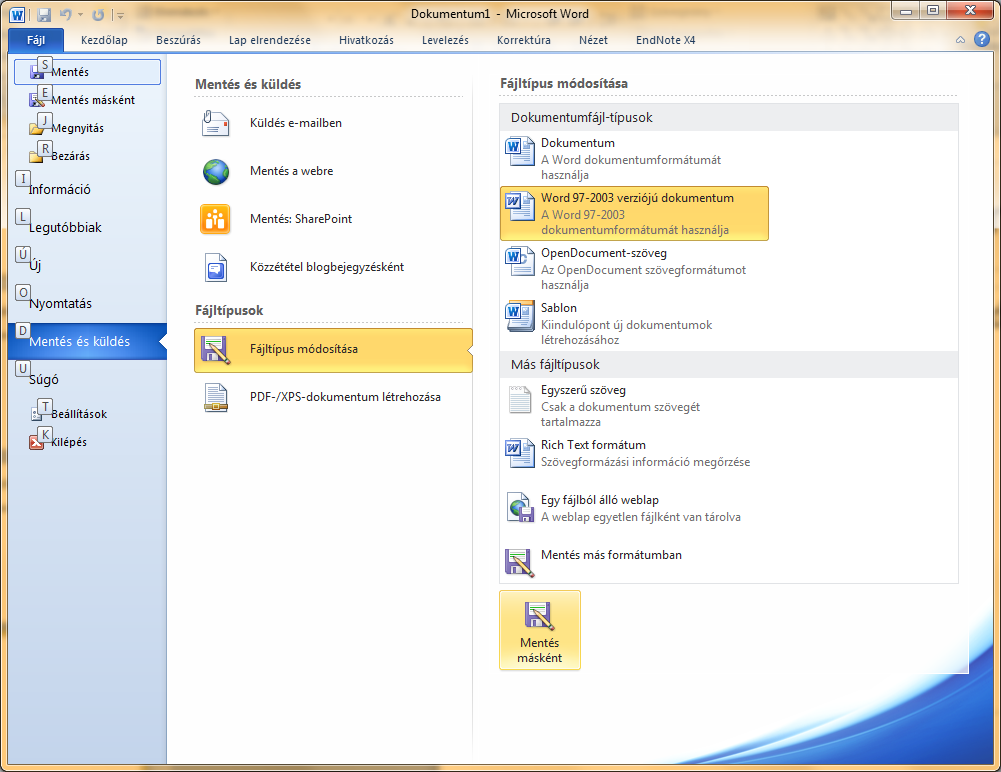 37
Kompatibilitás a régebbi verziókkal
Konverterek feltelepítése

A régi verziójú Office program megnyitja az újabb verziójúval készült dokumentumokat is, és menteni is van lehetőségünk újabb verzióban.
38
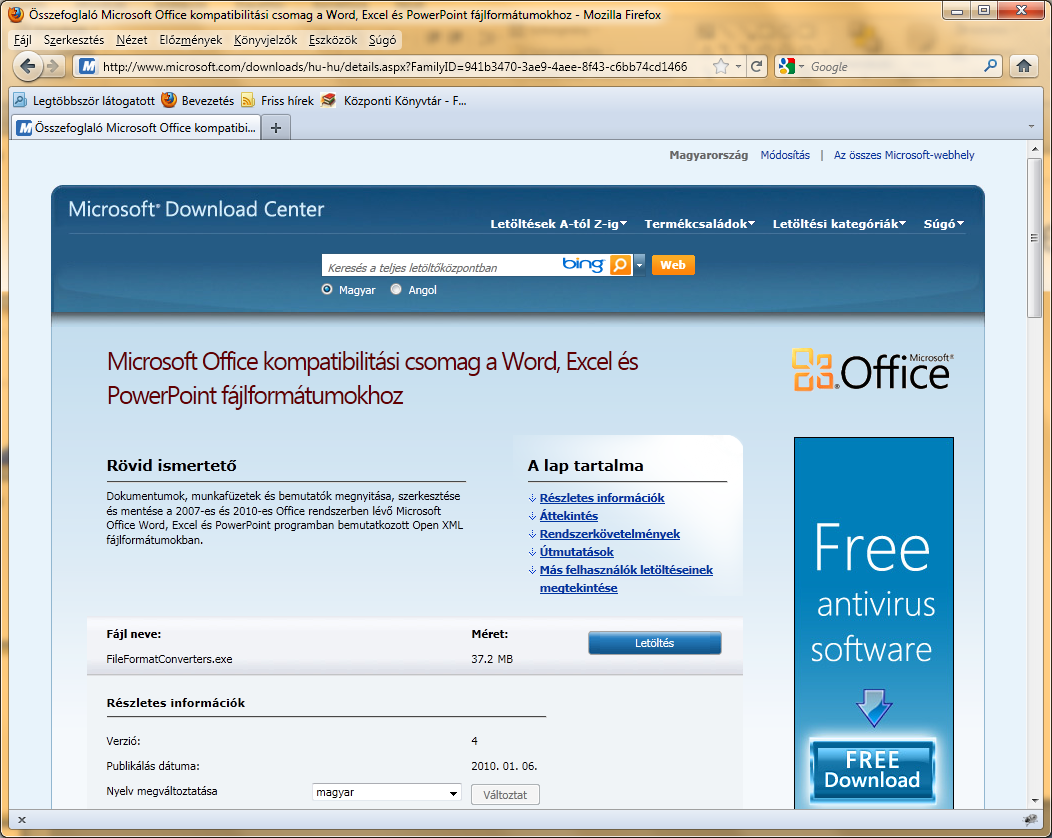 39
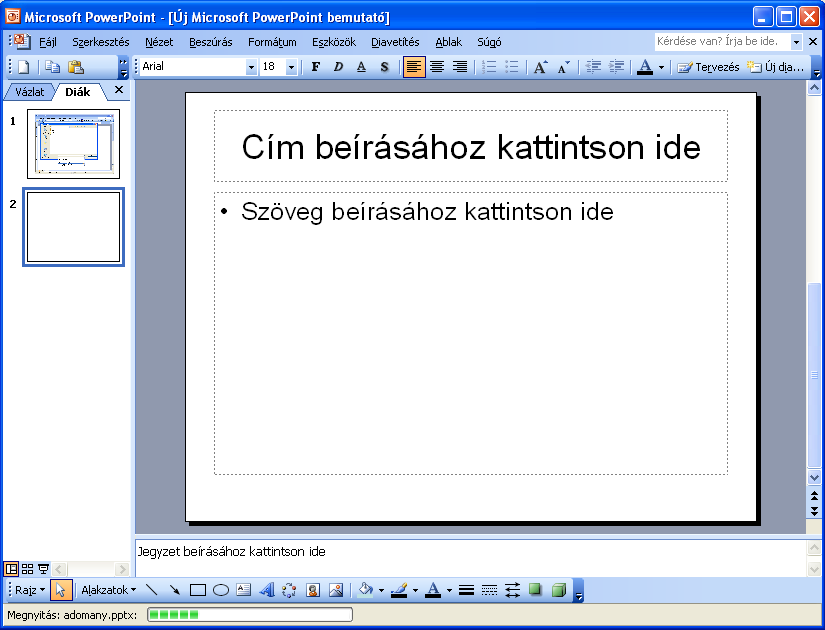 40
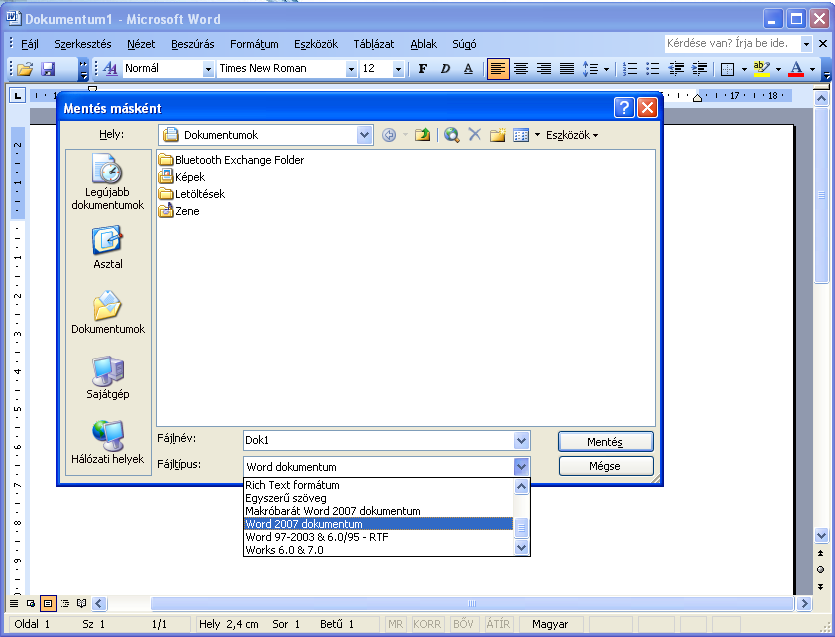 41
Egy kompatibilitási problémaOffice 2007 <->Office 2010
42
Office Web Appshttp://office.microsoft.com/hu-hu/web-apps/
Webes felületen történő dokumentum szerkesztés és megosztás (hasonlóan a google-docs szolgáltatásához)

Magán célra ingyenesen használatba vehető, Windows Live-id regisztrációval
43
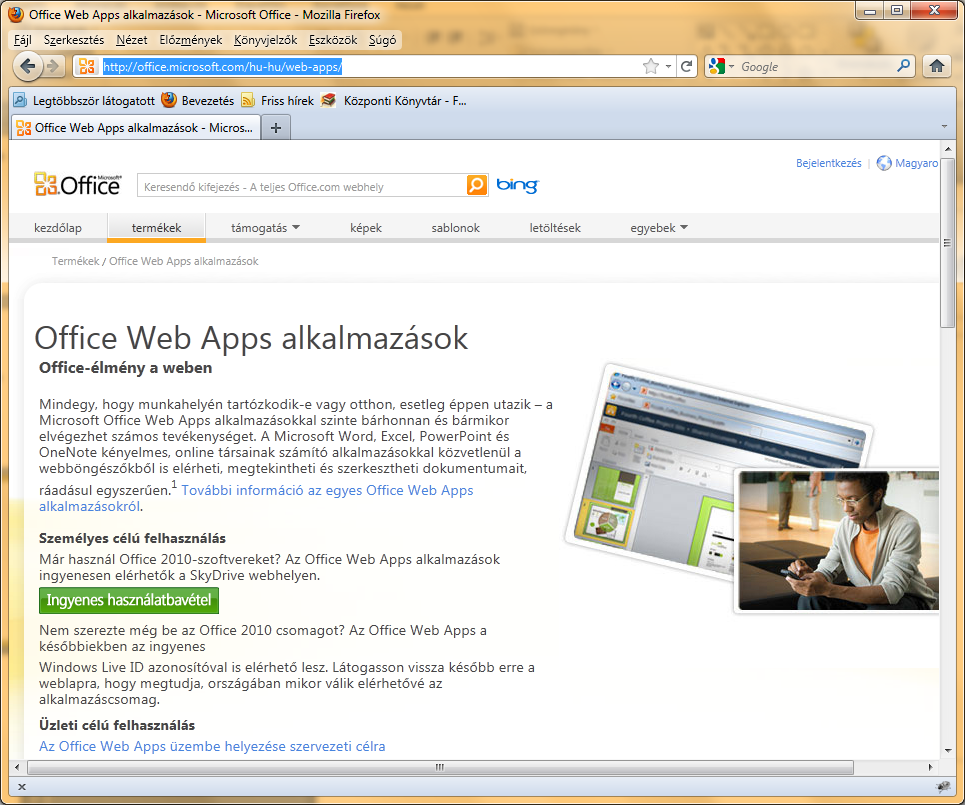 44
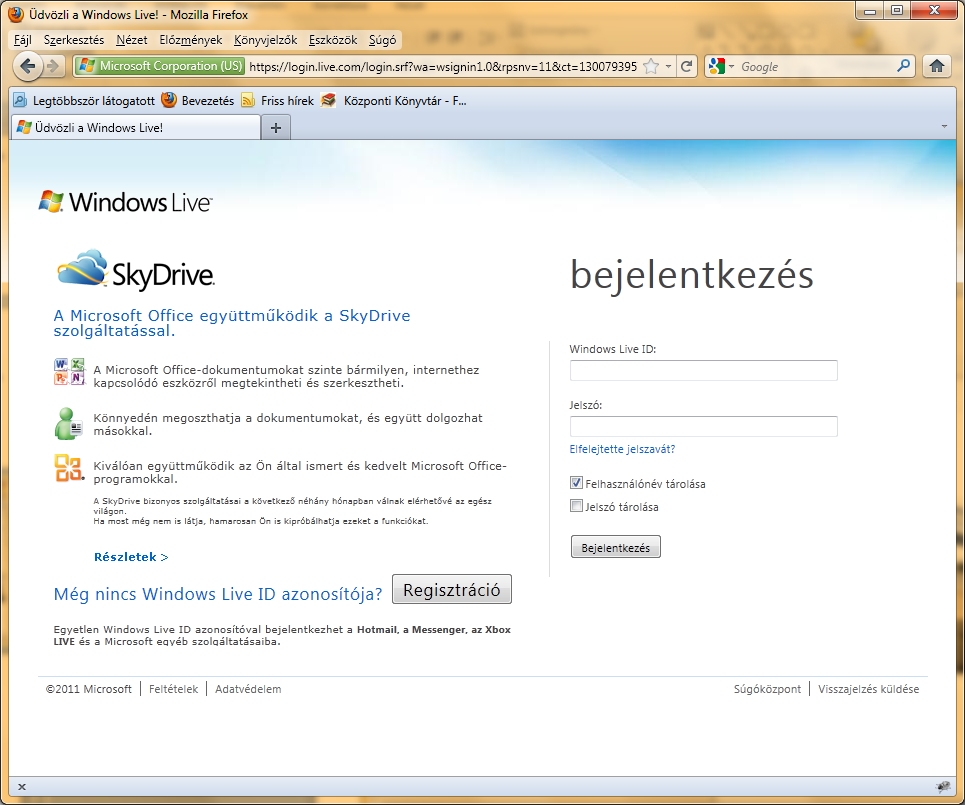 45
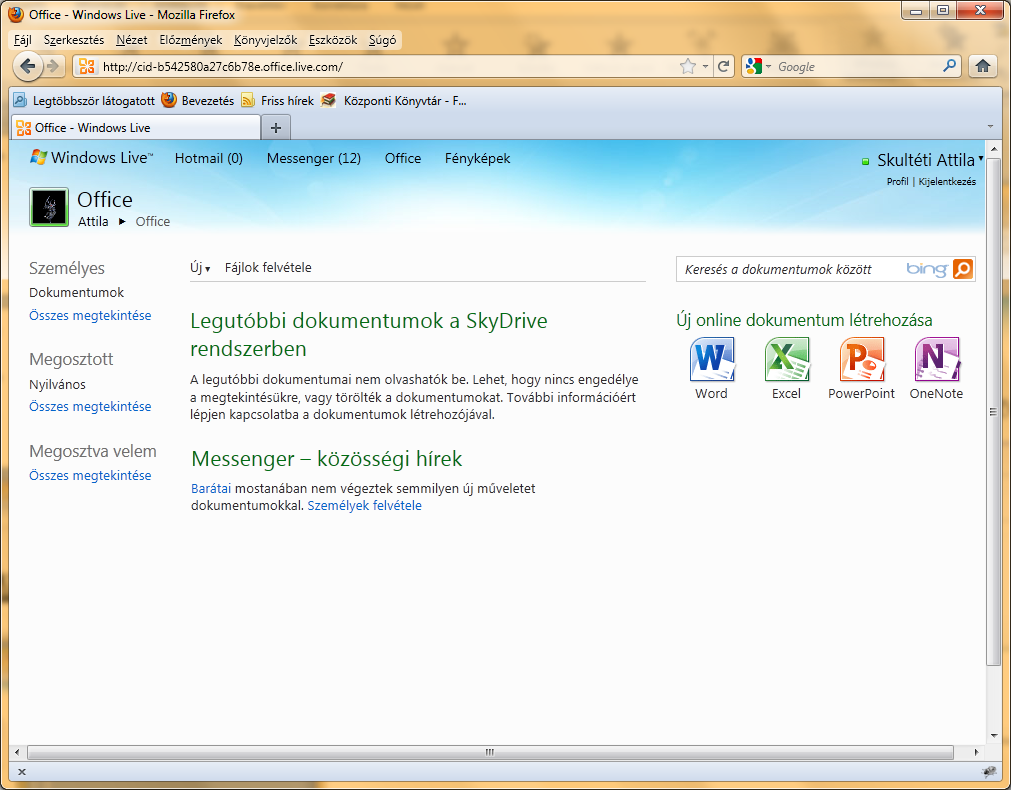 46
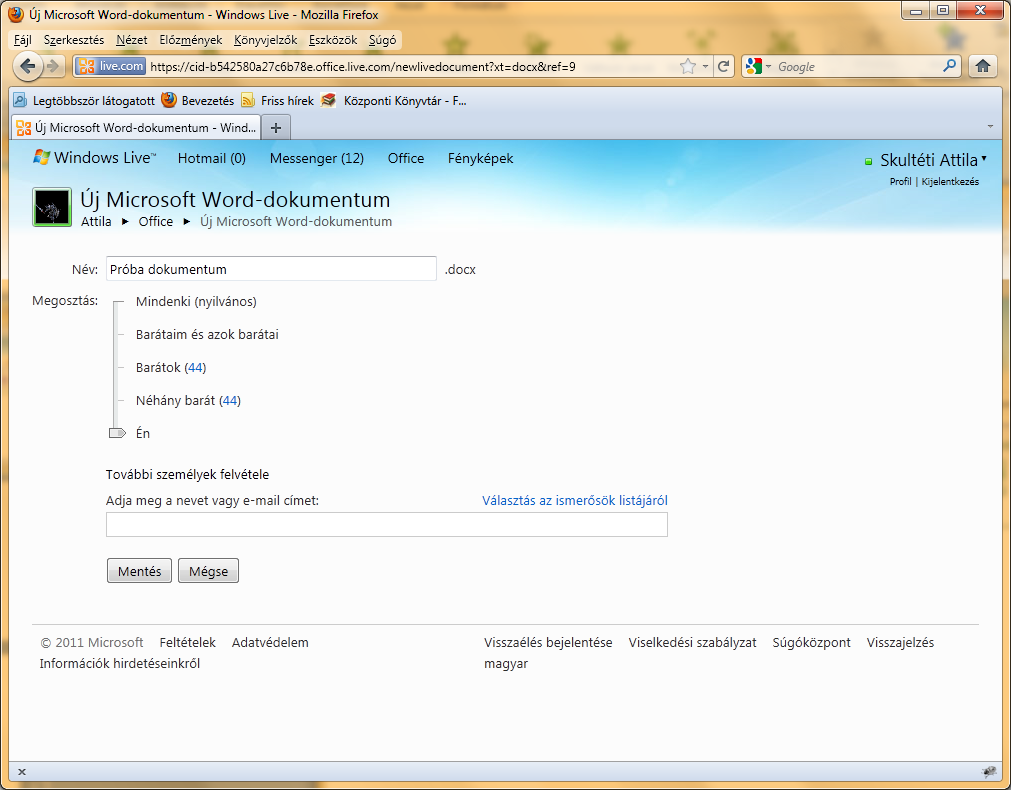 47
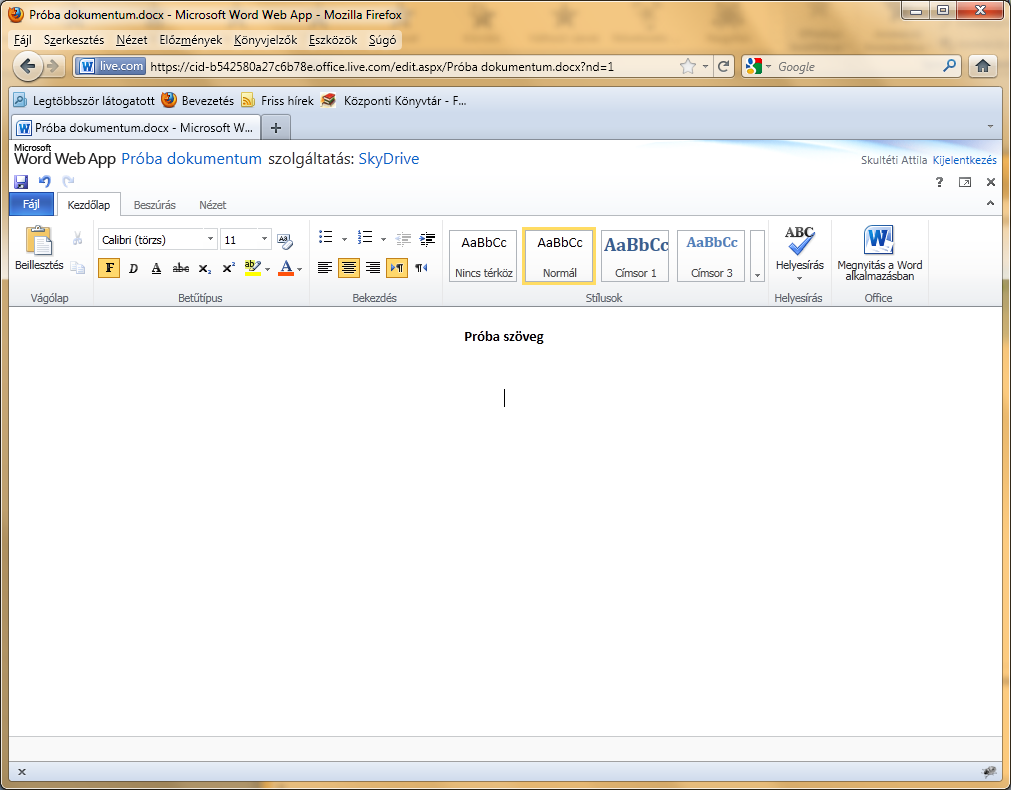 48
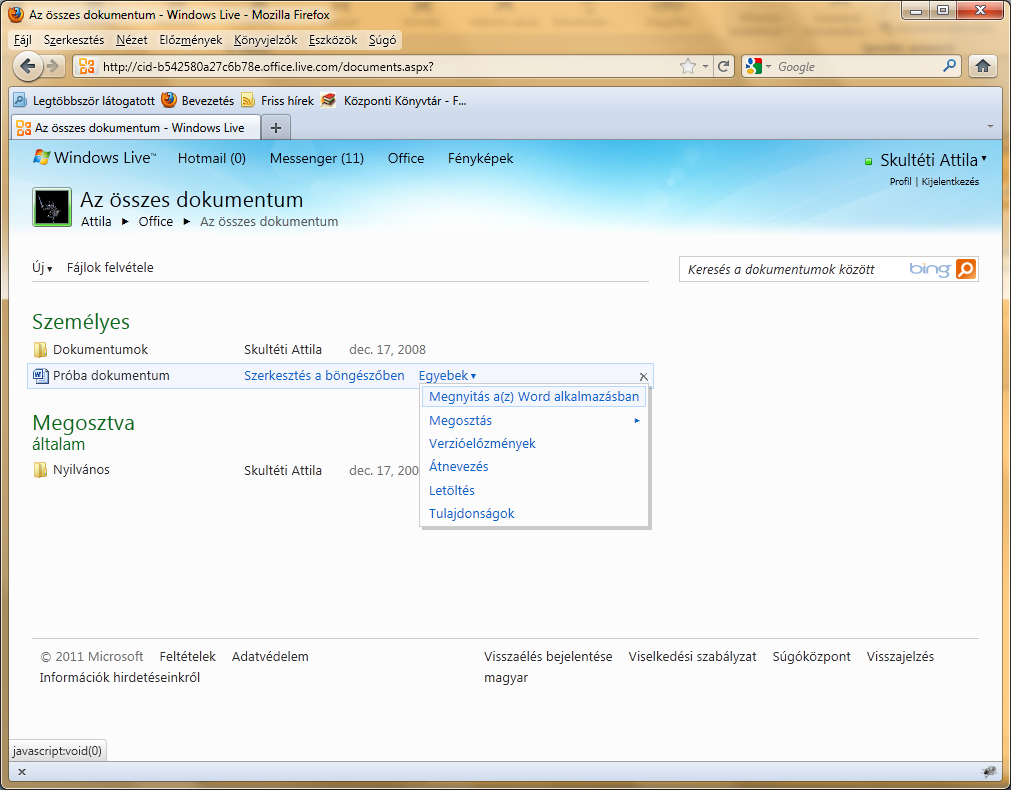 49
Források
http://office.microsoft.com/hu-hu/
(hivatalos oldal, ingyenes próbaverzió, súgó, leírások, segédletek)

http://office.live.com/
(Office alkalmazás a weben)

http://www.microsoft.com/downloads/hu-hu/details.aspx?FamilyID=941b3470-3ae9-4aee-8f43-c6bb74cd1466
(Kompatibilitási csomag 2003-as Office programhoz)
50
Köszönöm a figyelmet!
51